Café Culture
#ReimagineResearch
2
Explore the issues (~20 mins)
Look at the blue and orange prompt cards on the slides 4 and 5. The orange cards have quotes from our interviewees and the blue cards feature some of our survey findings. 
As a group, read out each one (you may need to use the zoom in bottom right corner) and drag each orange card next to the blue card that you think best matches it.
What are some of the common themes? Add text boxes to write them down. If you need more space to make notes, use the blank cards on slide 5.
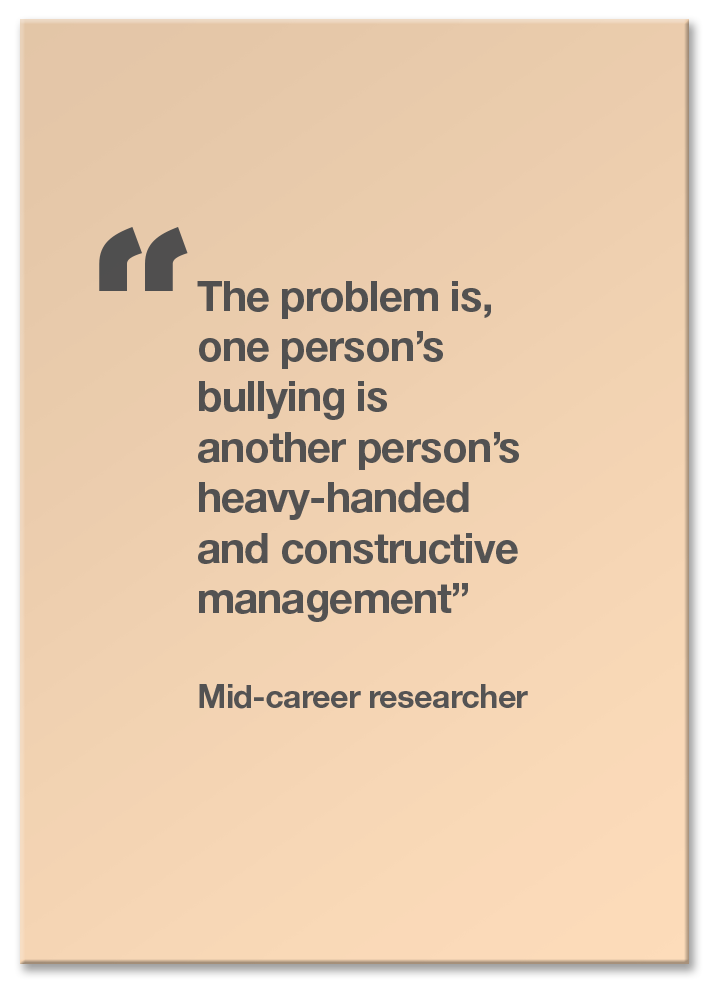 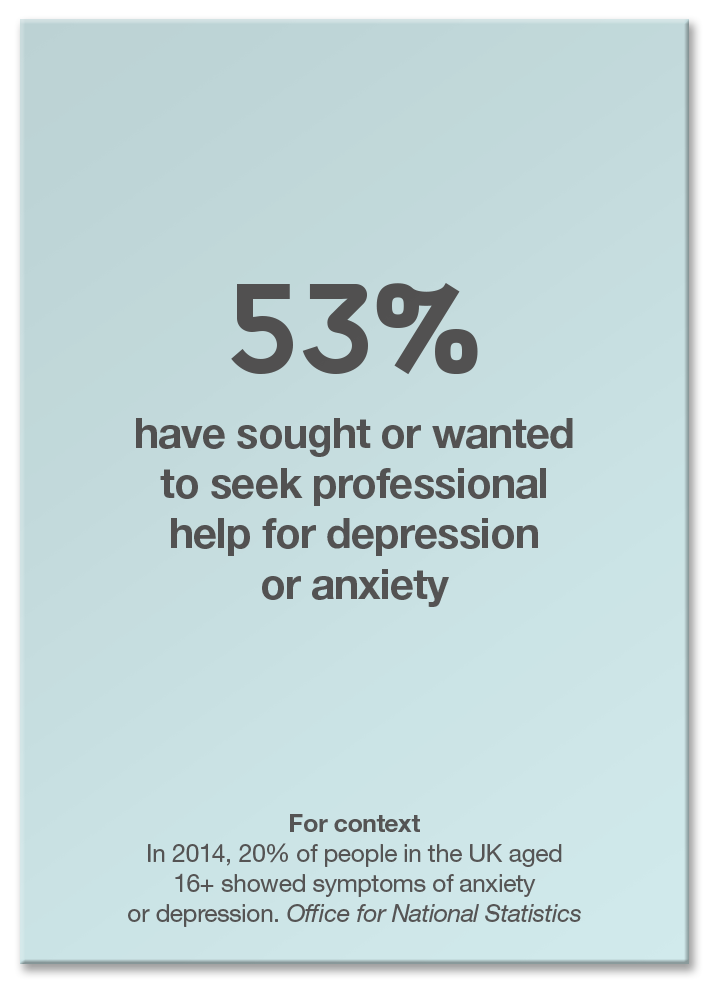 wellcome.ac.uk  |  @wellcometrust
3
Part 1. Explore the issues (~20 mins)
While you do this, explore the cards in turn, and consider the following questions as a group:  
Do any fit your own experiences? 
Are there any you find surprising? 
Are there any you disagree with? 
What other issues have you experienced that are missing from the cards?
Take a moment here to suggest other issues.
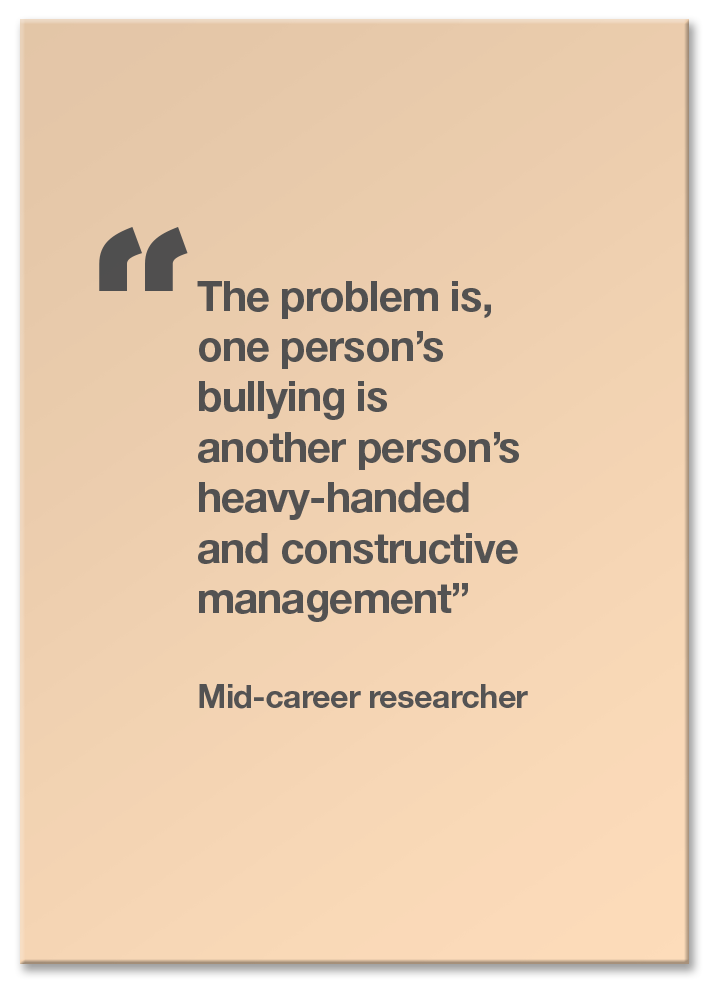 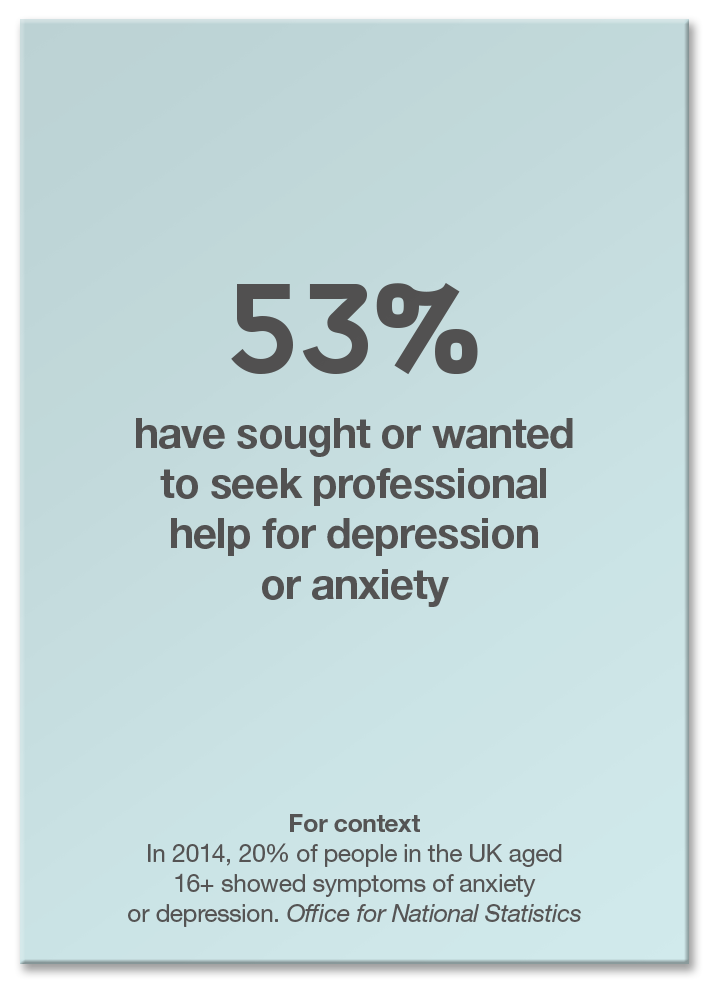 wellcome.ac.uk  |  @wellcometrust
4
Part 2. Explore the issues (~20 mins): read, match, discuss
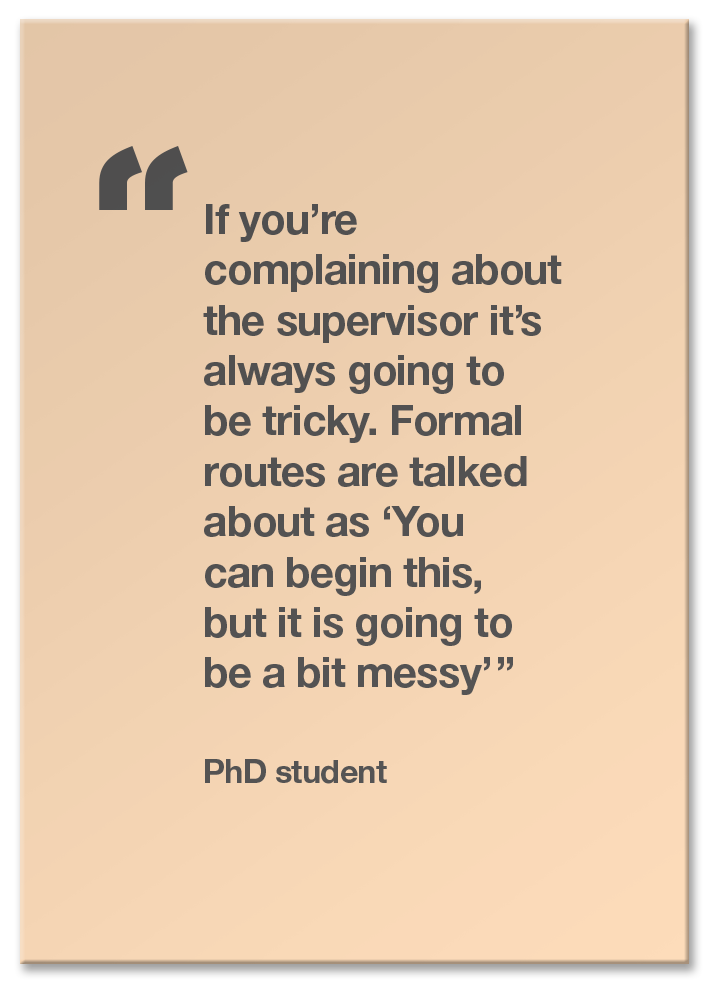 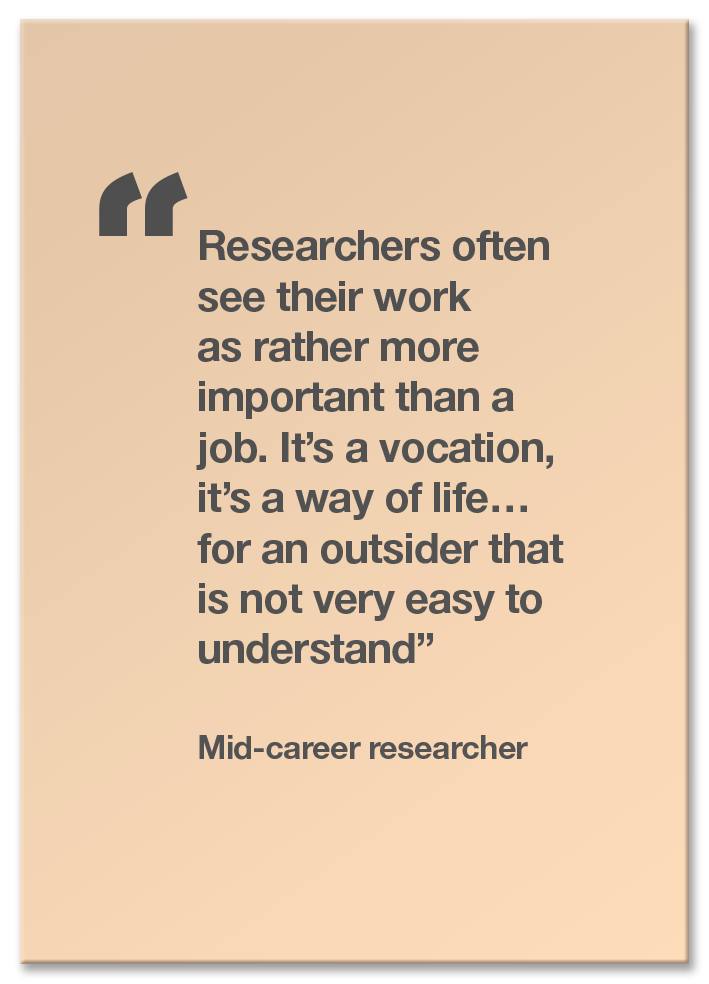 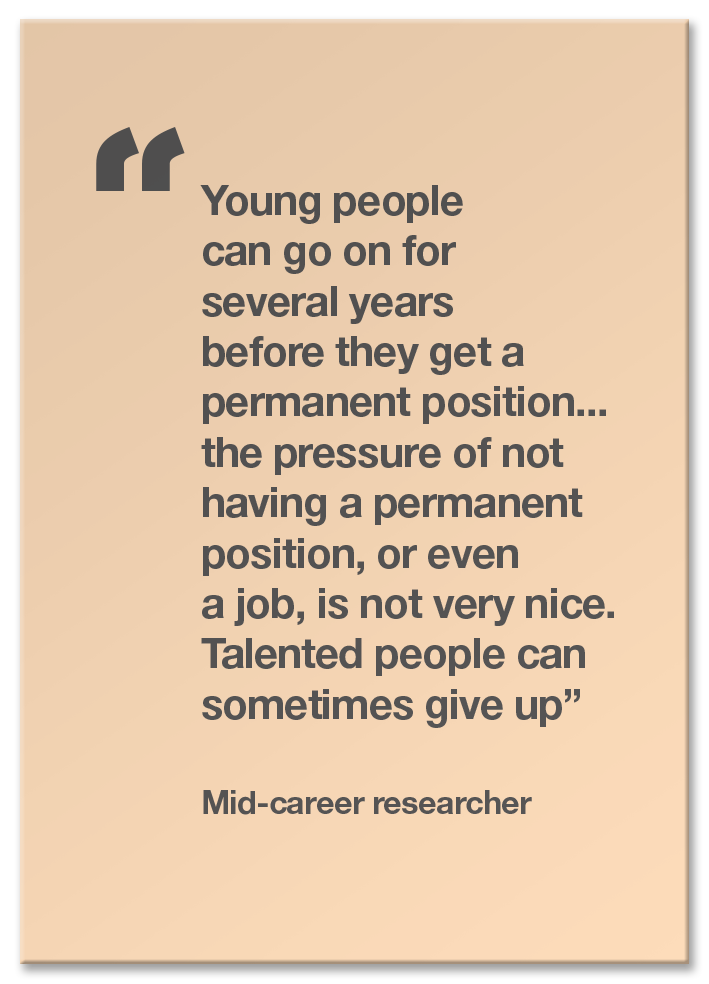 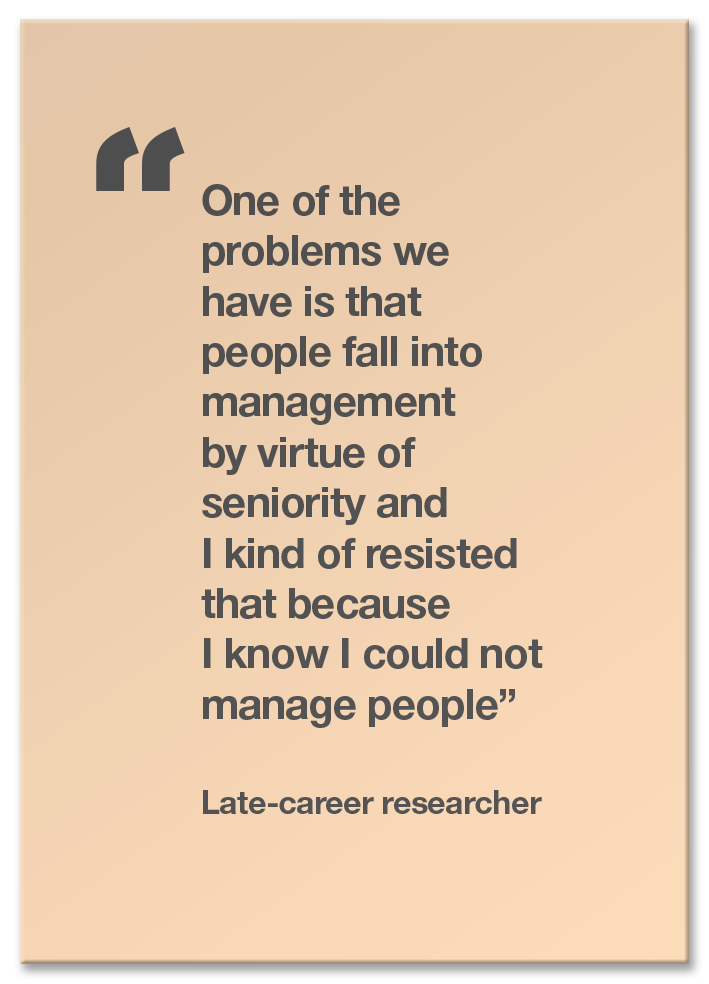 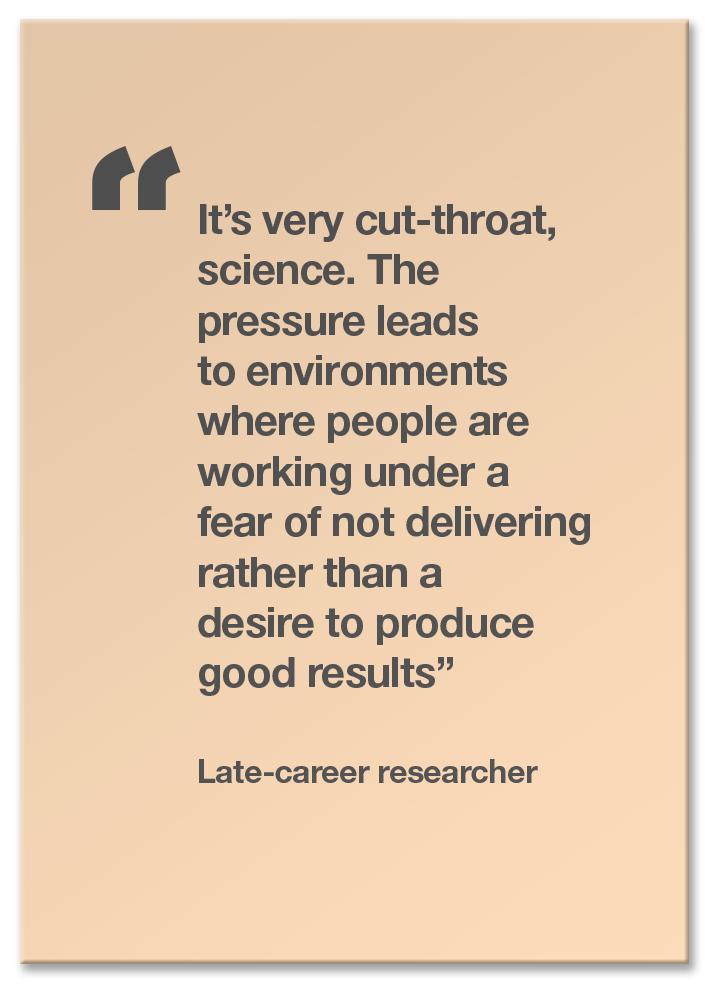 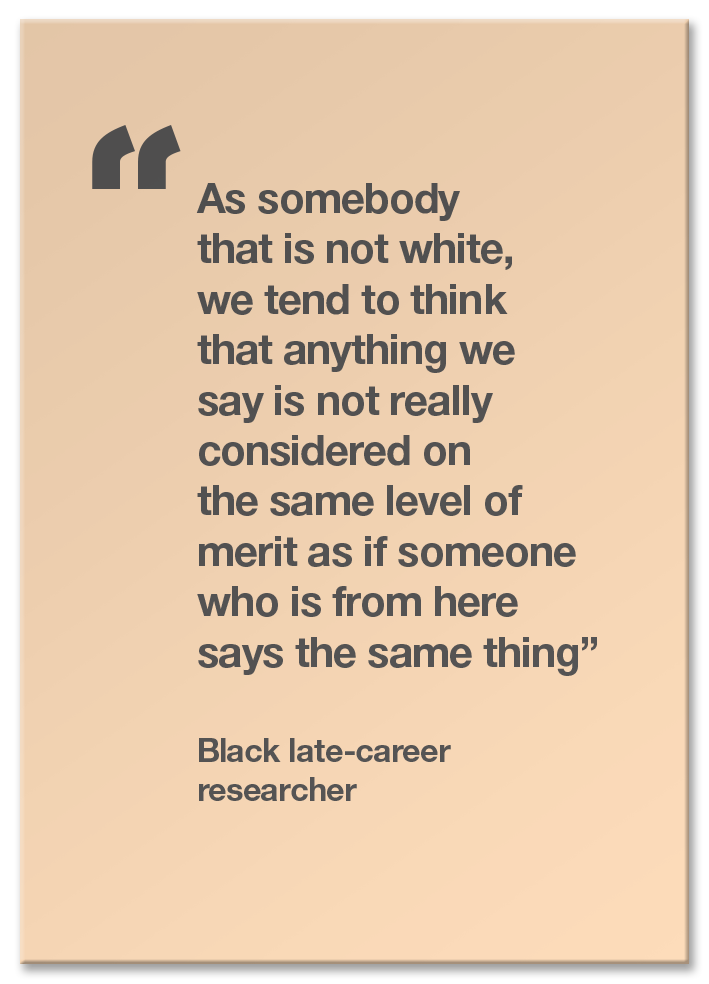 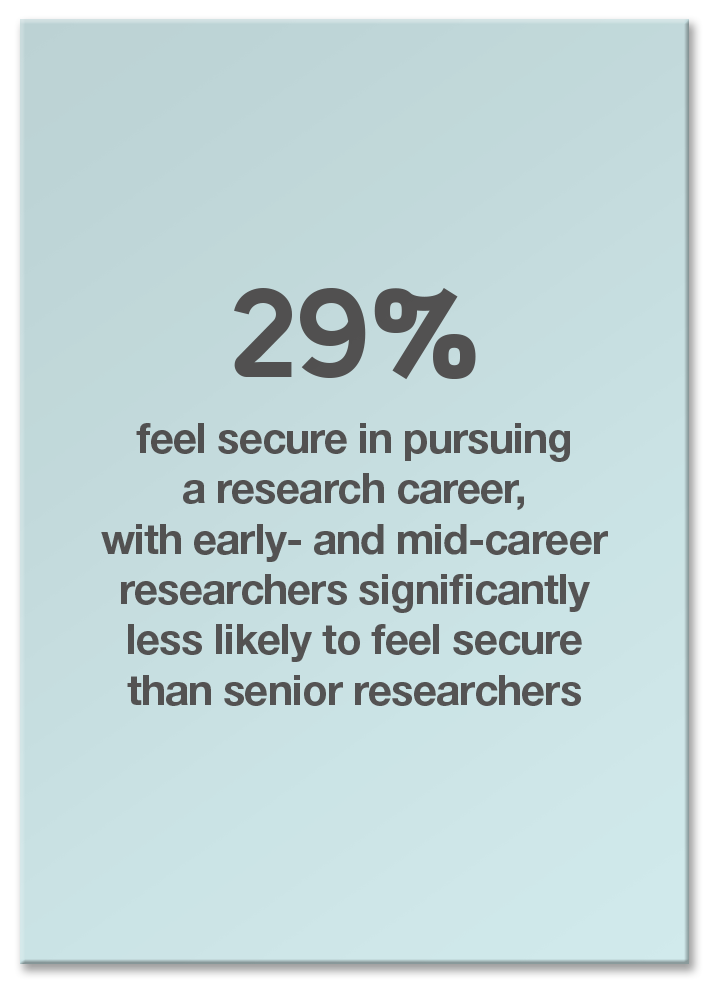 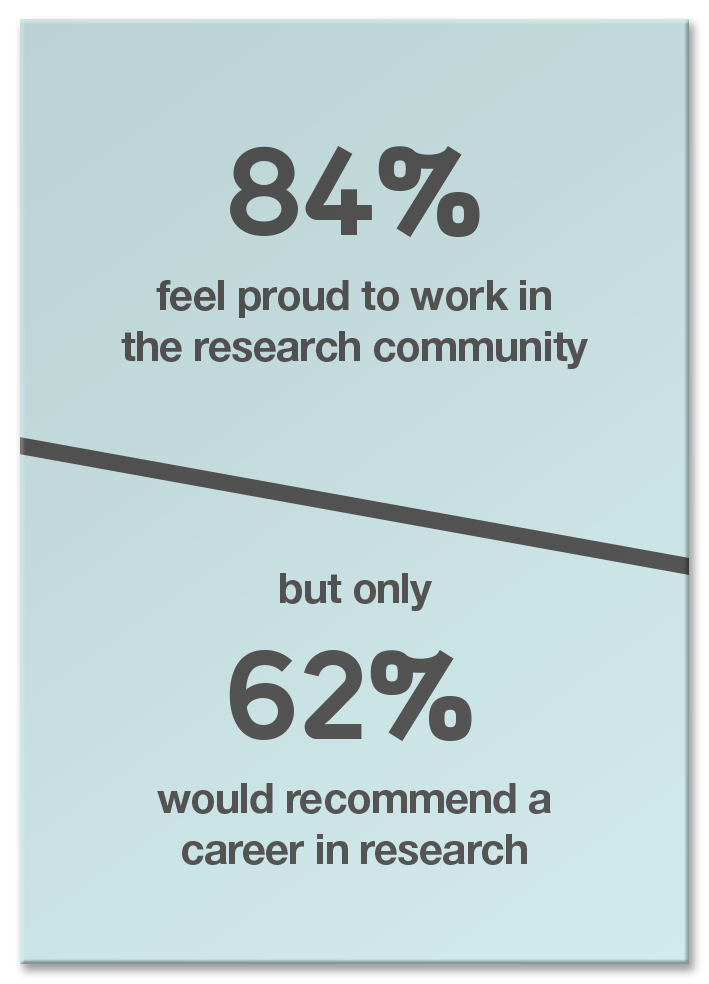 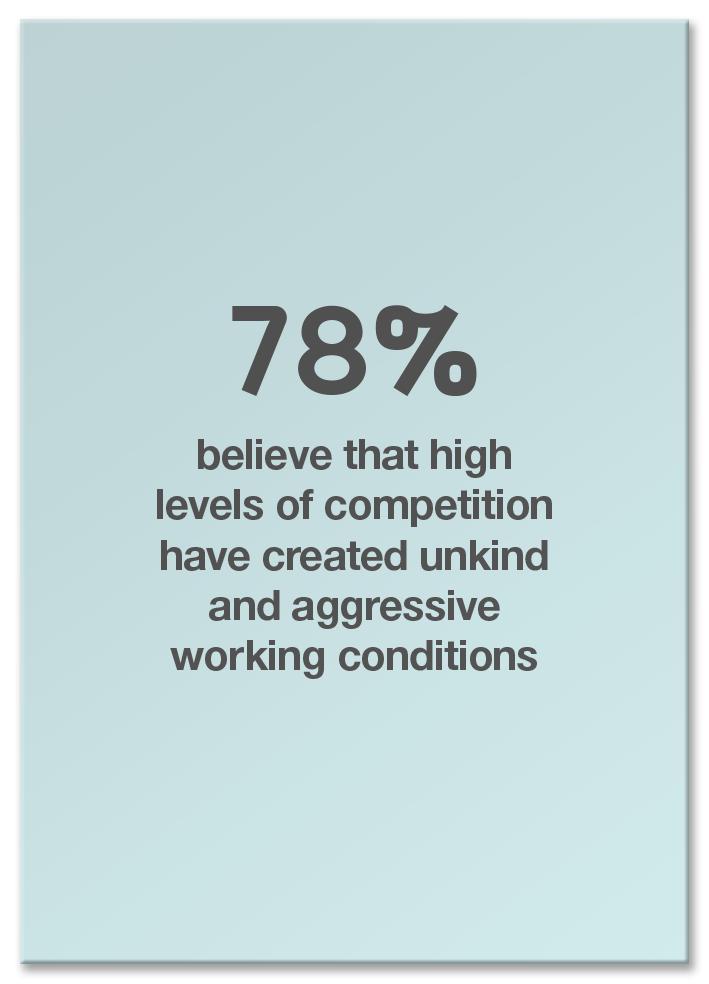 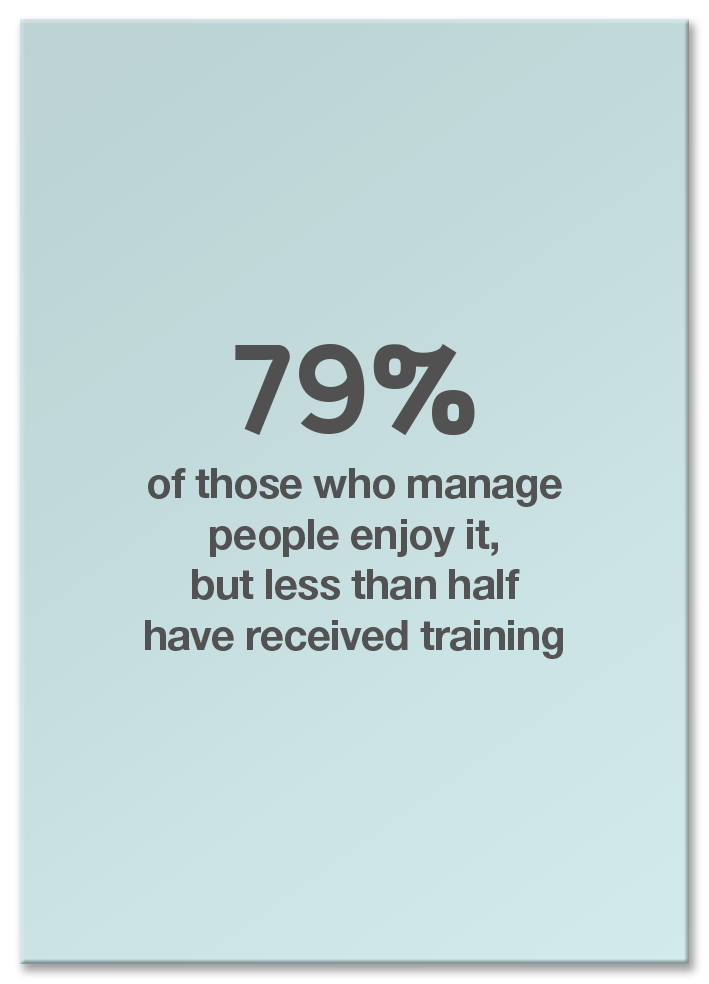 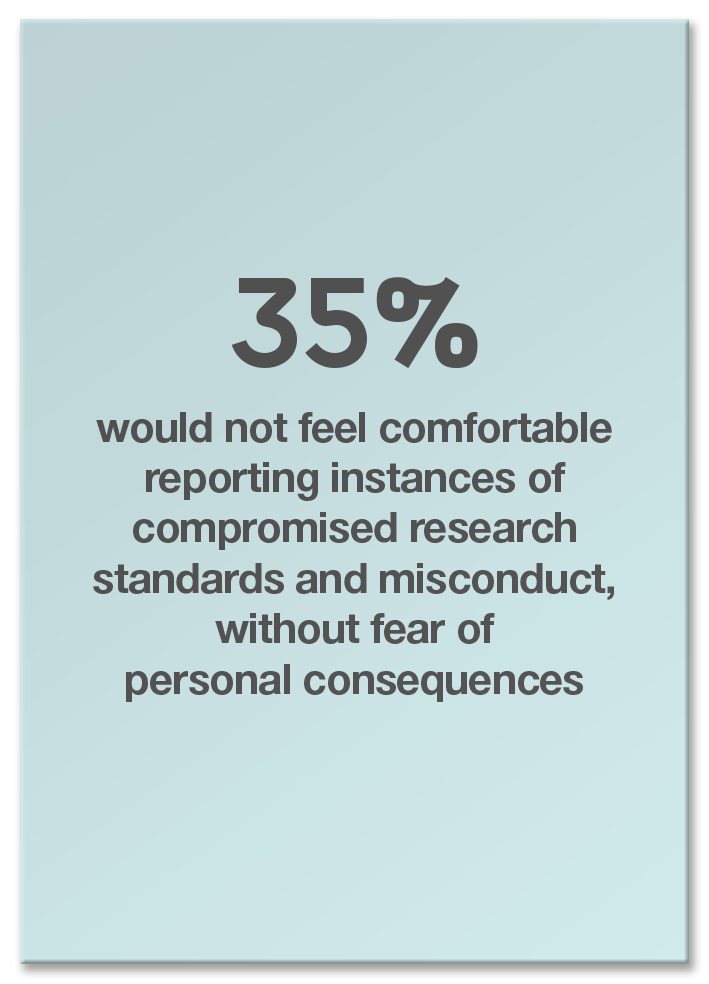 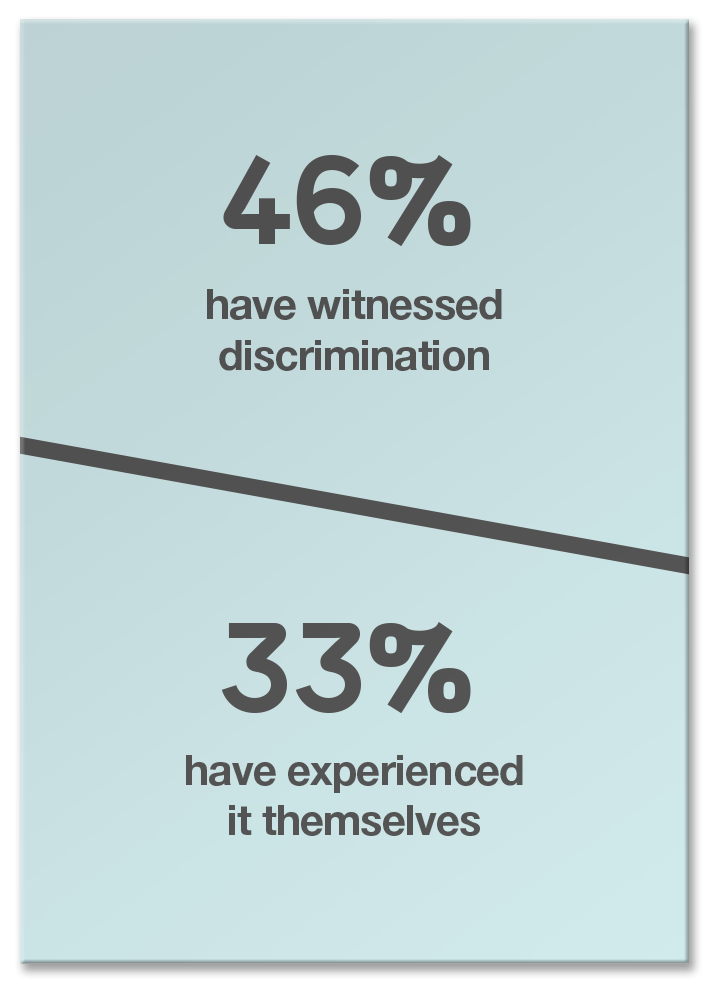 wellcome.ac.uk  |  @wellcometrust
5
Explore the issues (~20 mins): read, match, discuss
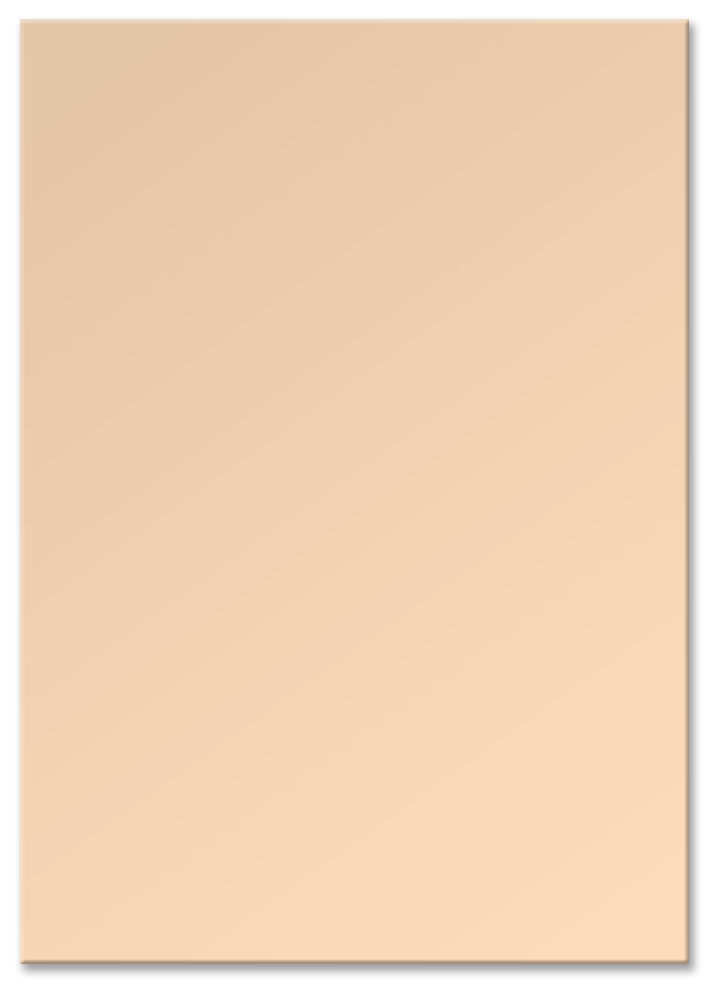 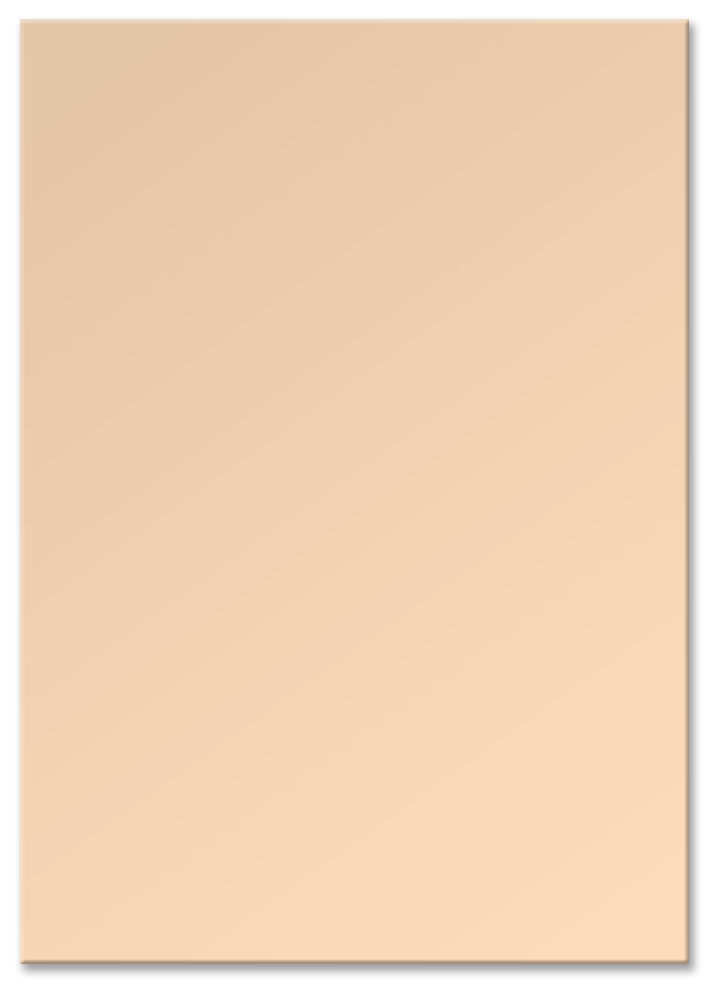 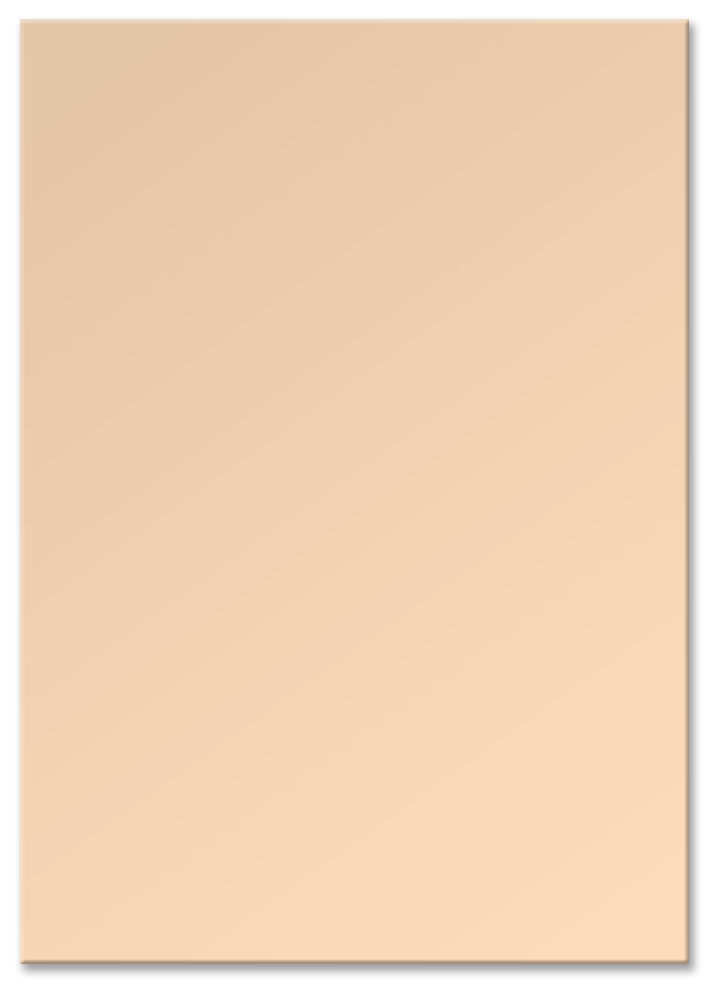 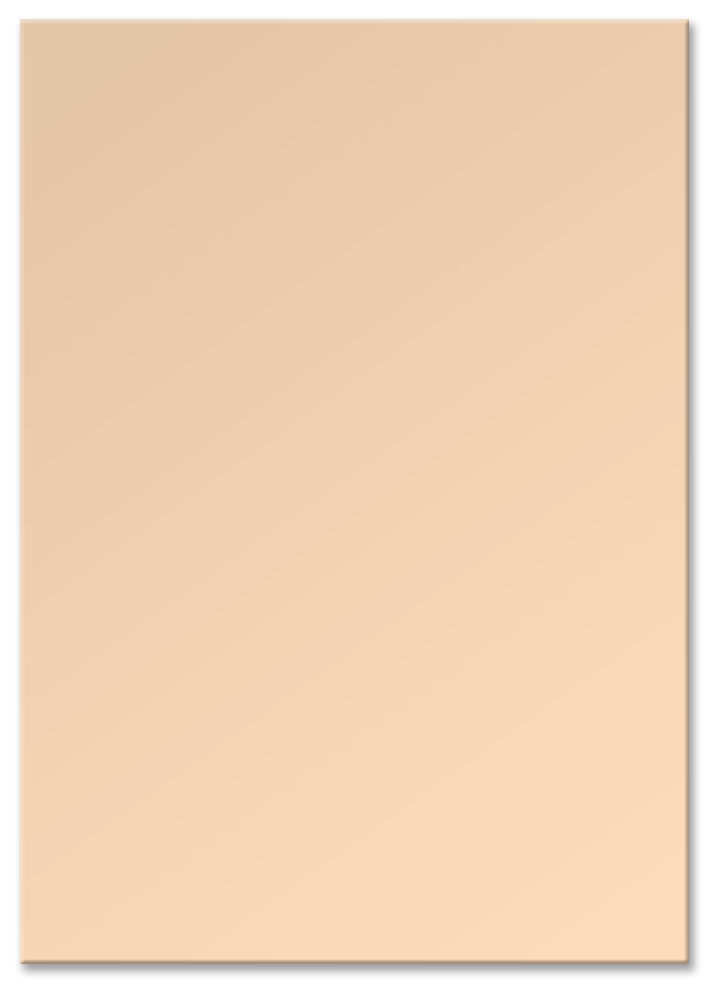 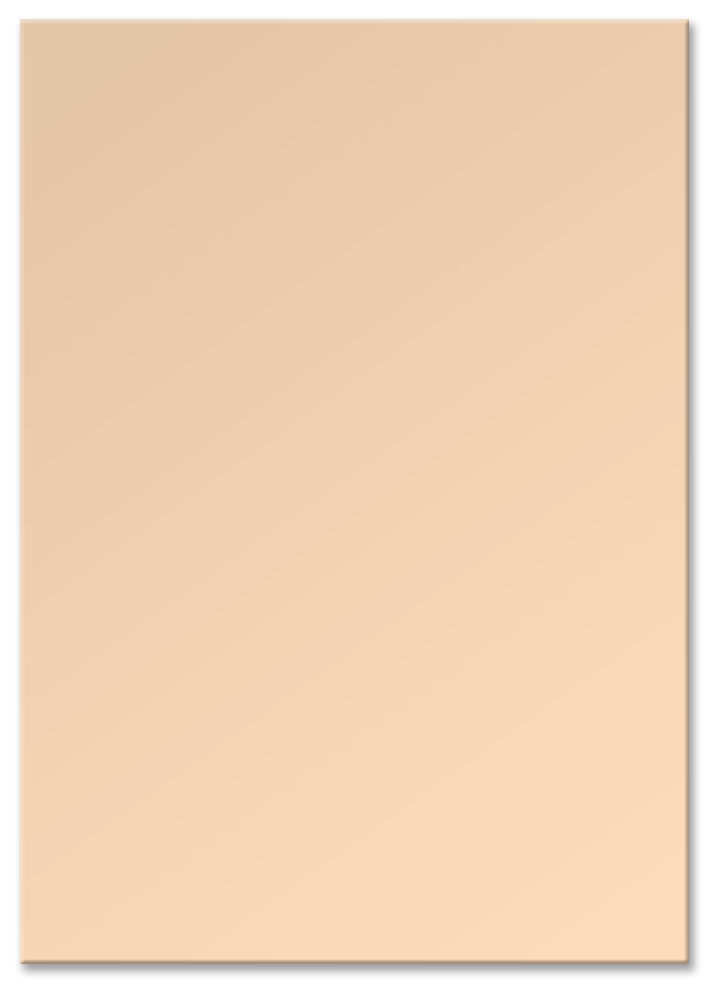 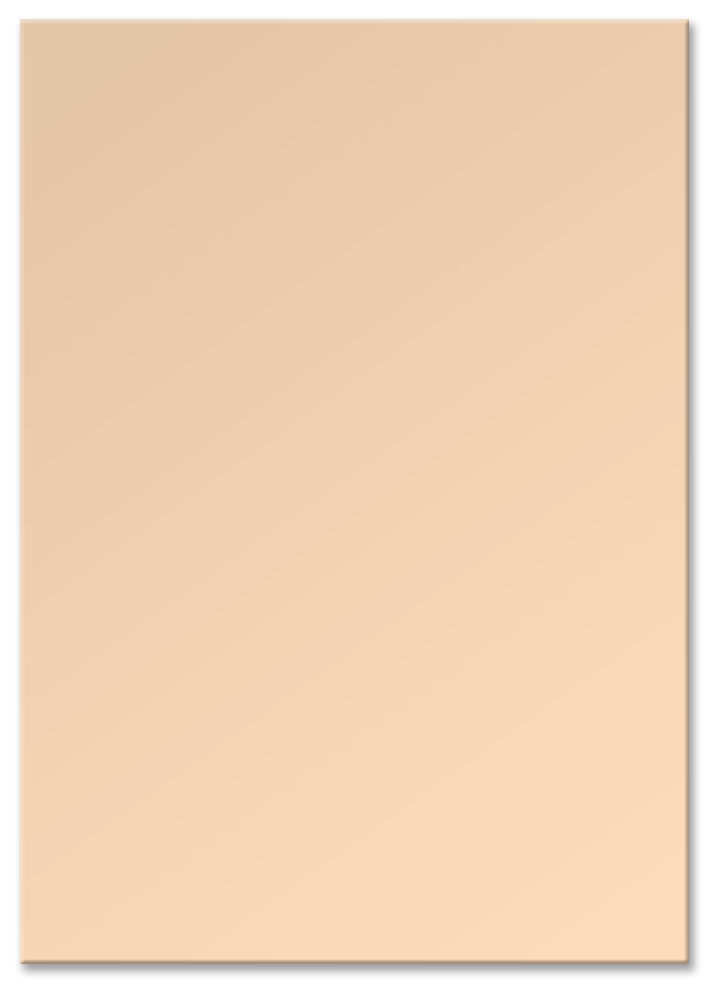 Click to add text
Click to add text
Click to add text
Click to add text
Click to add text
Click to add text
wellcome.ac.uk  |  @wellcometrust
6
Understand the challenges (~10 mins)
Discuss in your group and use the yellow challenge cards on the next slide to capture the problems you think should be addressed to improve research culture.
Duplicate the yellow challenge card slide to add more ideas. 
Pick out your top three challenges. 
These could be causes of the issues on the prompt cards or of other issues you’ve discussed.
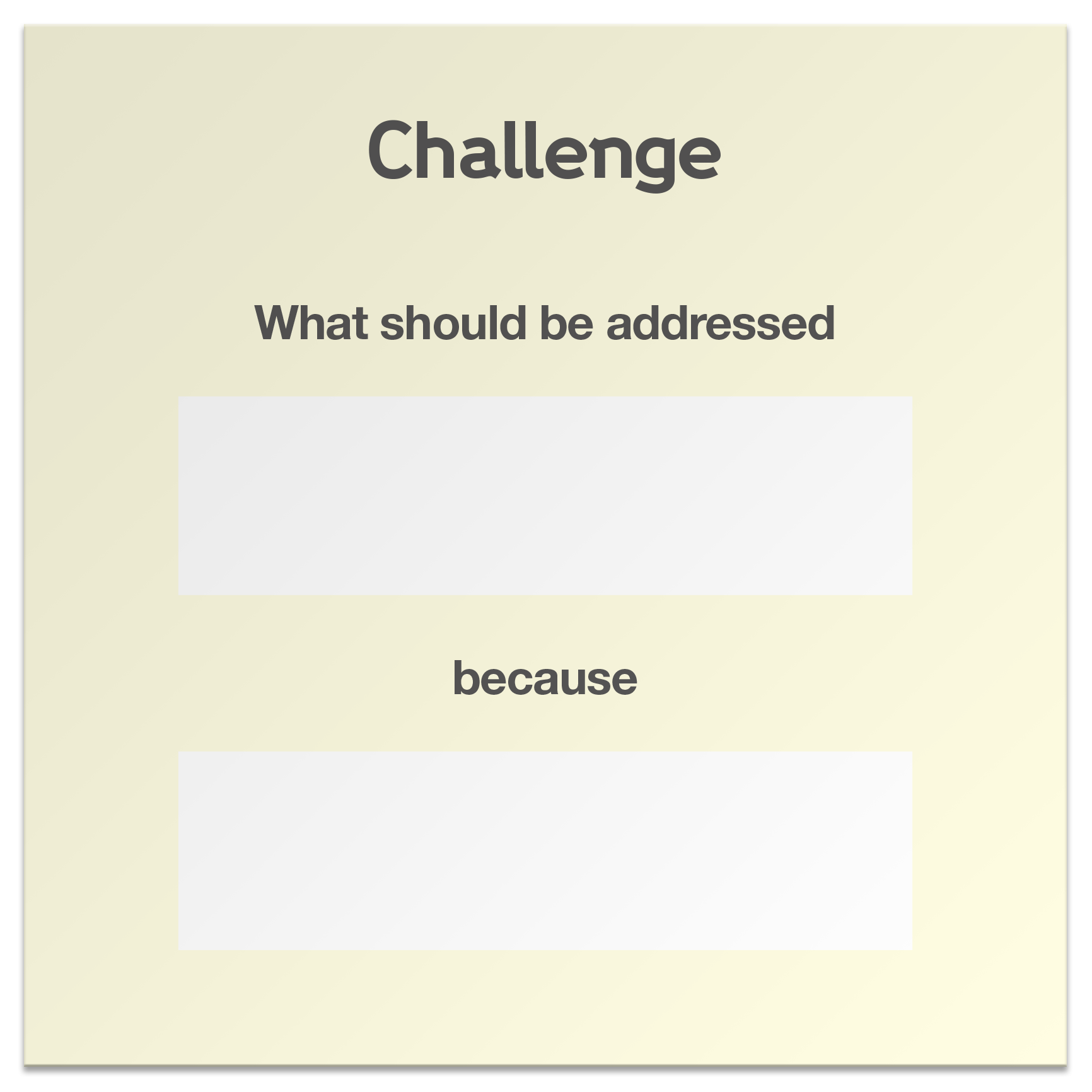 wellcome.ac.uk  |  @wellcometrust
7
Understand the challenges (~10 mins)
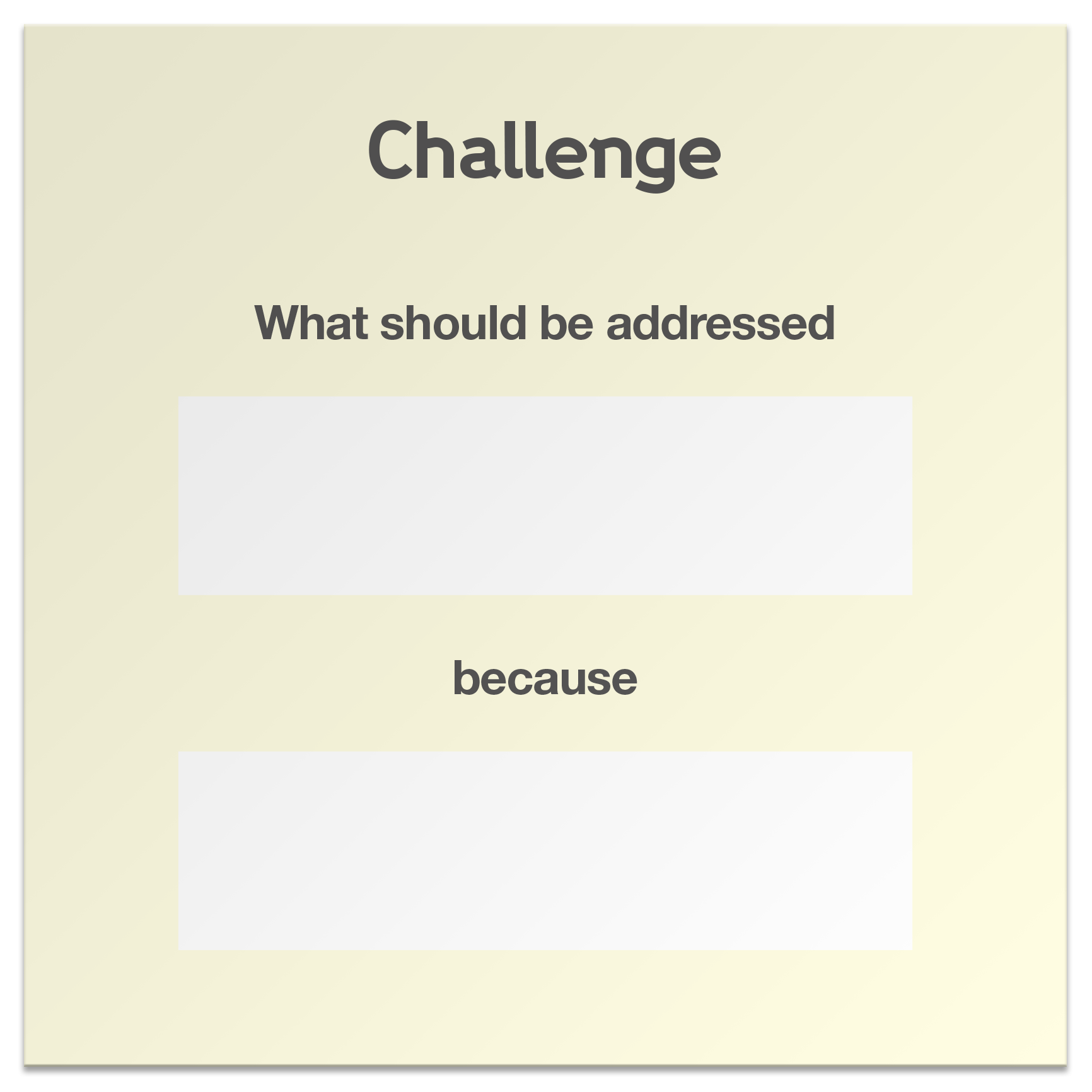 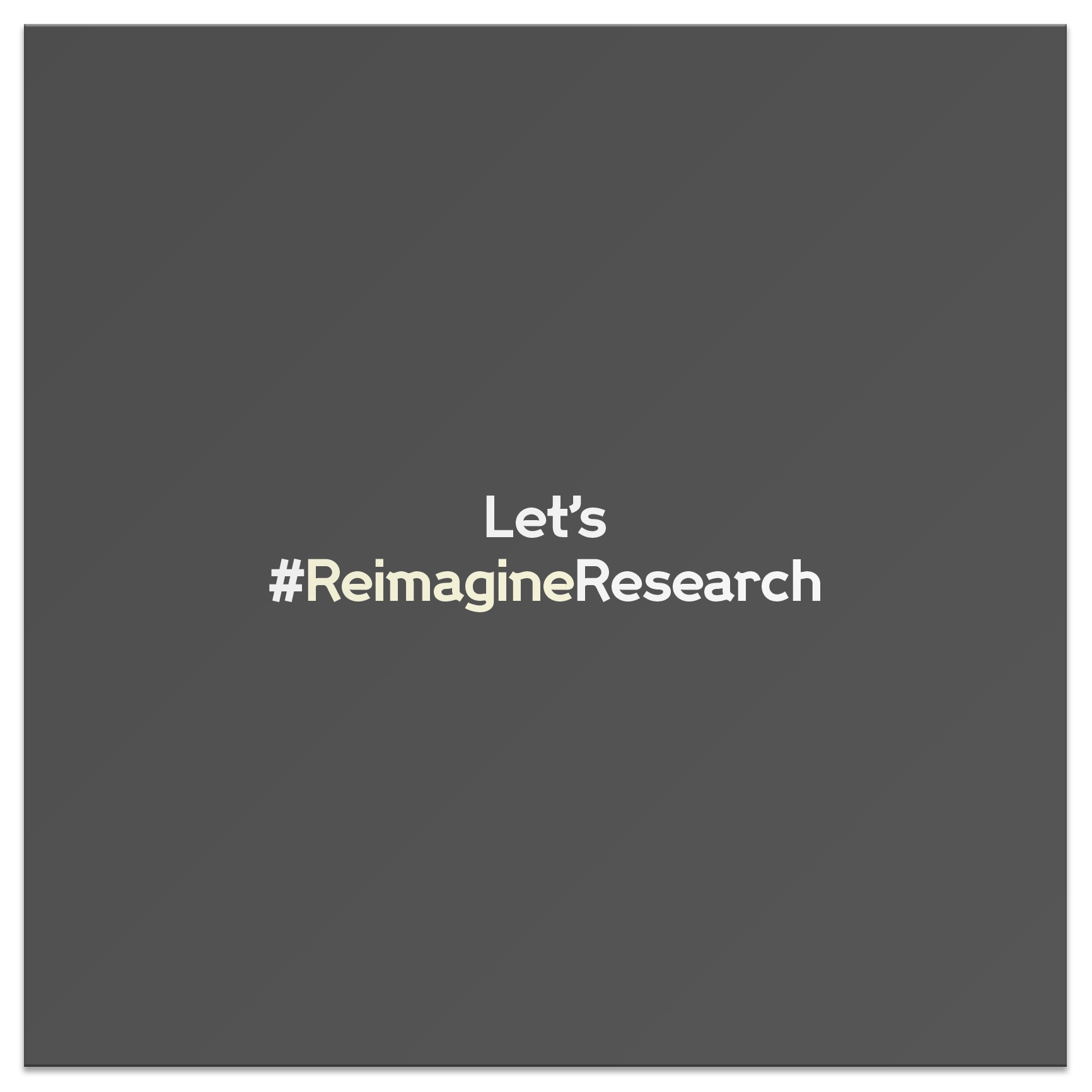 Click to add text
Click to add text
wellcome.ac.uk  |  @wellcometrust
8
Decide who can make change and how (~15 mins)
Consider your top challenge first – how could it be tackled to create a more positive research culture?
Look at the round ‘who’ and ‘how’ cards on the edge of the next slides. What tangible things could different kinds of individuals and organisations do by supporting, requiring or rewarding practices and behaviours? Try to consider ideas for every combination of who and how.
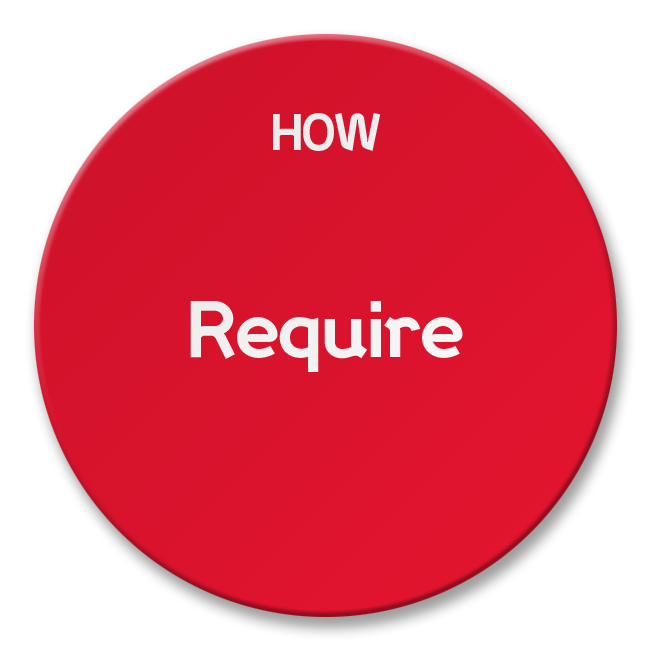 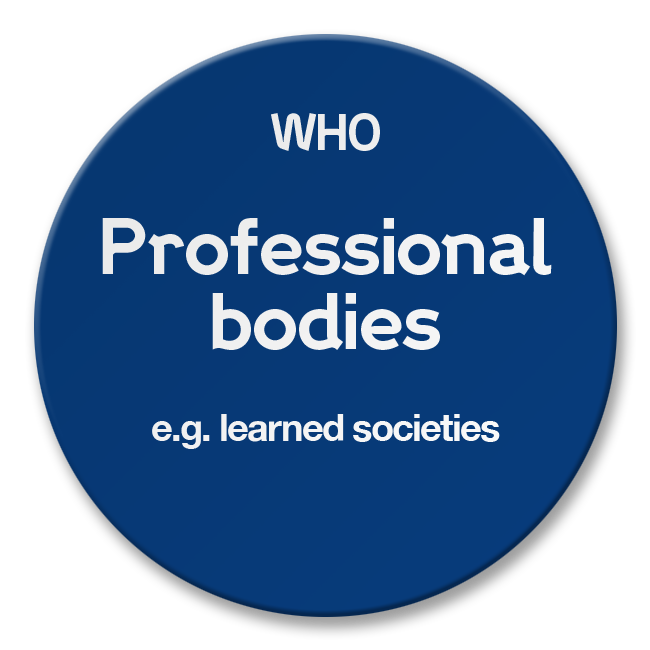 wellcome.ac.uk  |  @wellcometrust
9
Part 1. Decide who can make change and how (~15 mins)
First, fill in an example of good practice already happening on the green card. Duplicate this slide to add more ideas.
Drag the most appropriate ‘who’ and ‘how’ cards alongside each idea, in order of importance.
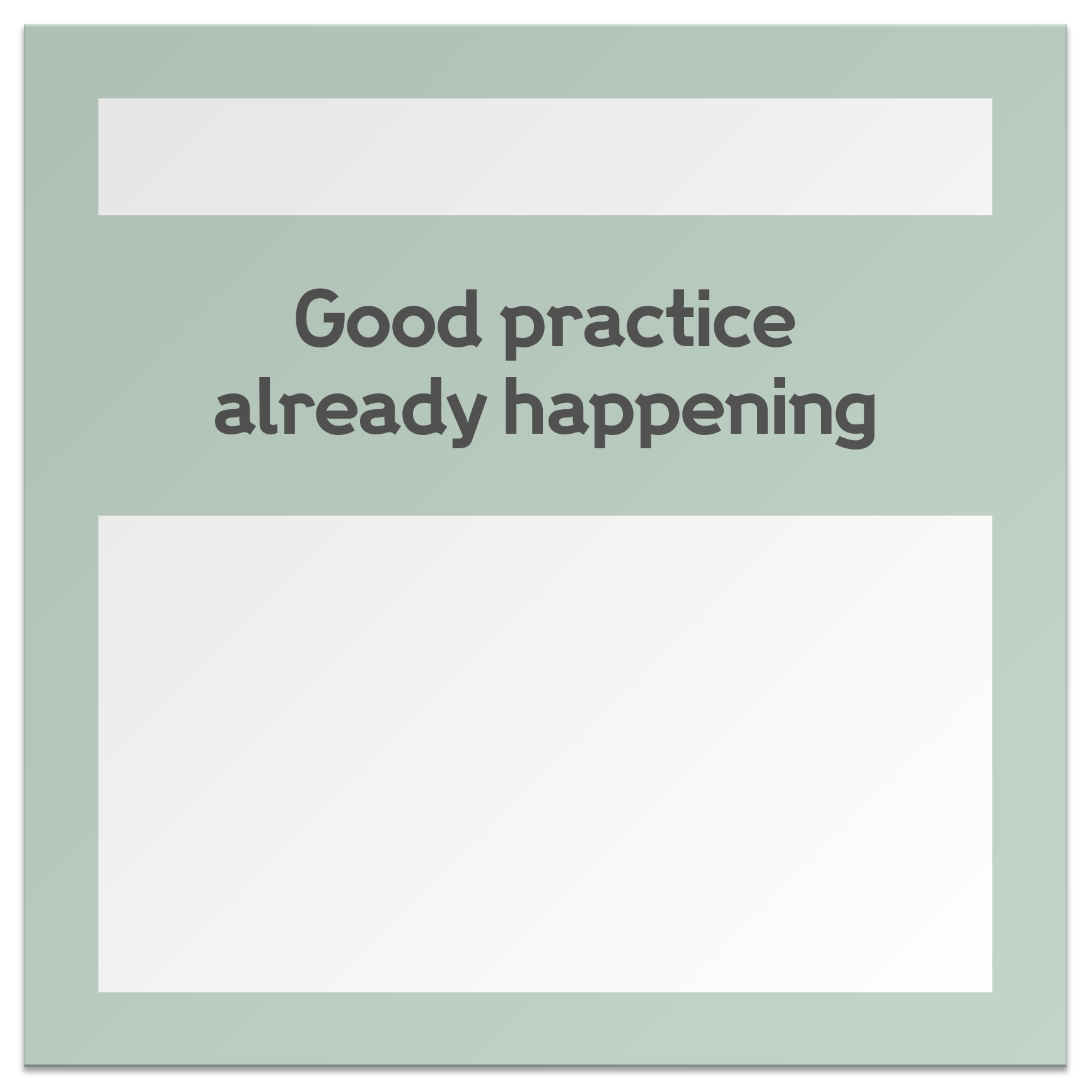 wellcome.ac.uk  |  @wellcometrust
10
Part 2. Decide who can make change and how (~15 mins)
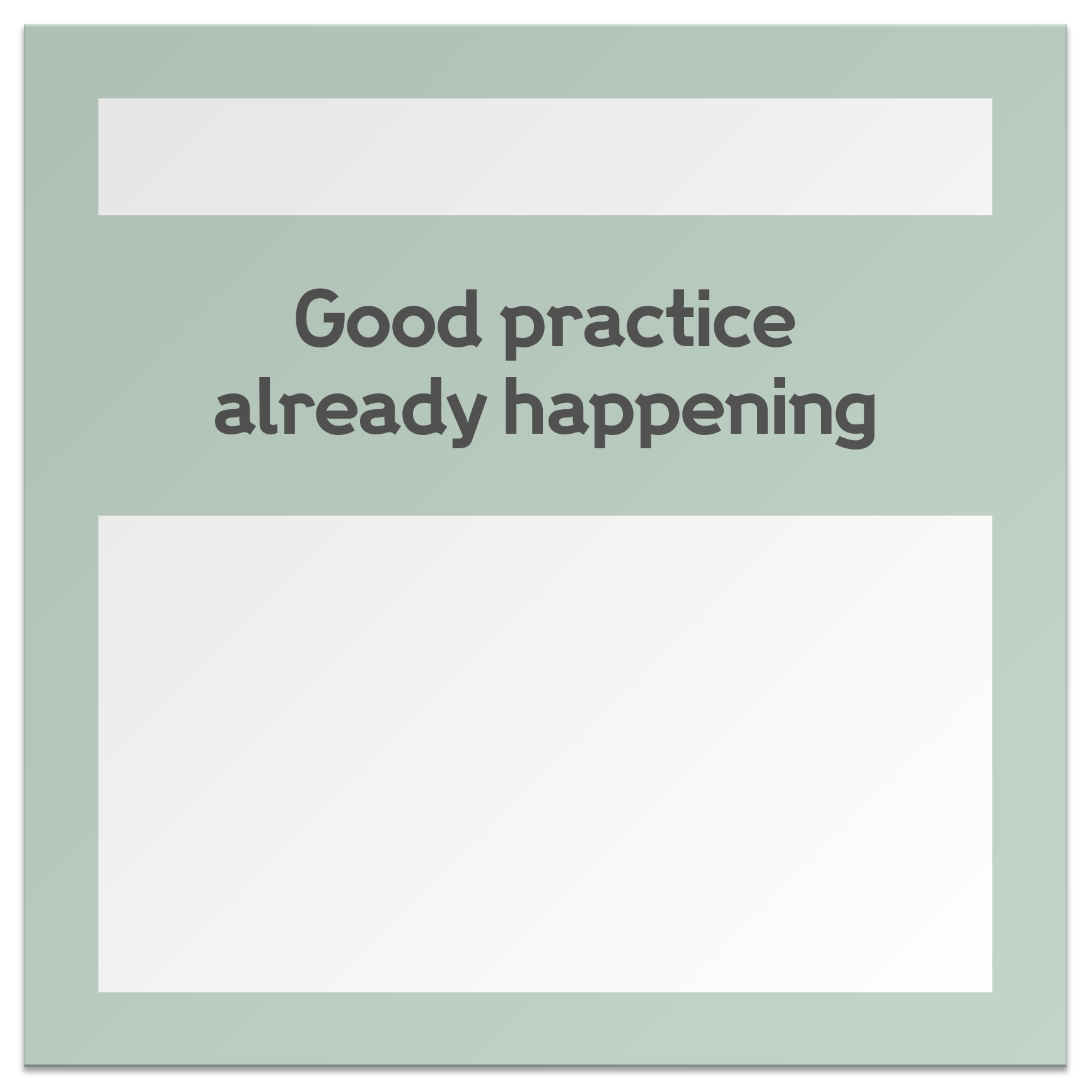 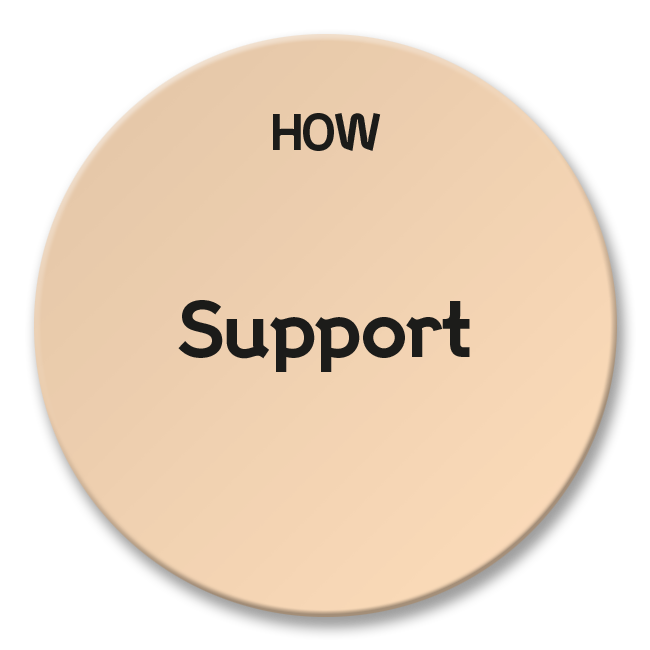 Supporting the research community as they seek to improve research culture, e.g. publishing of good-practice guidance.
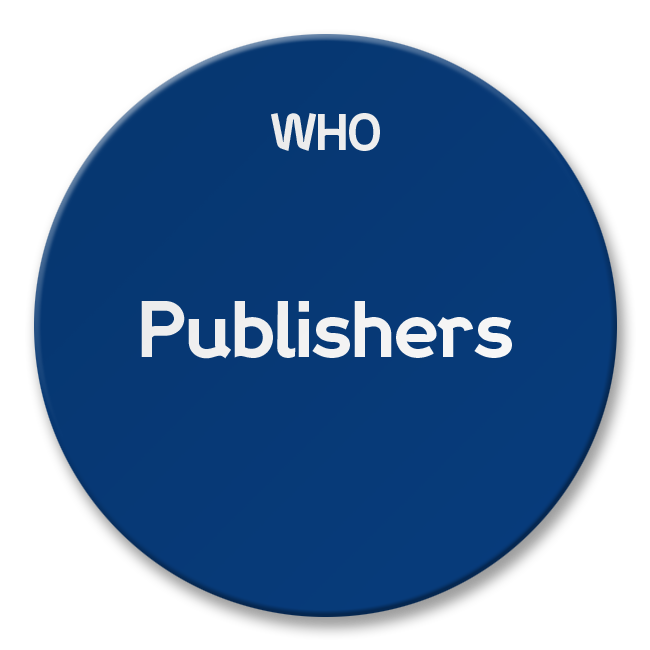 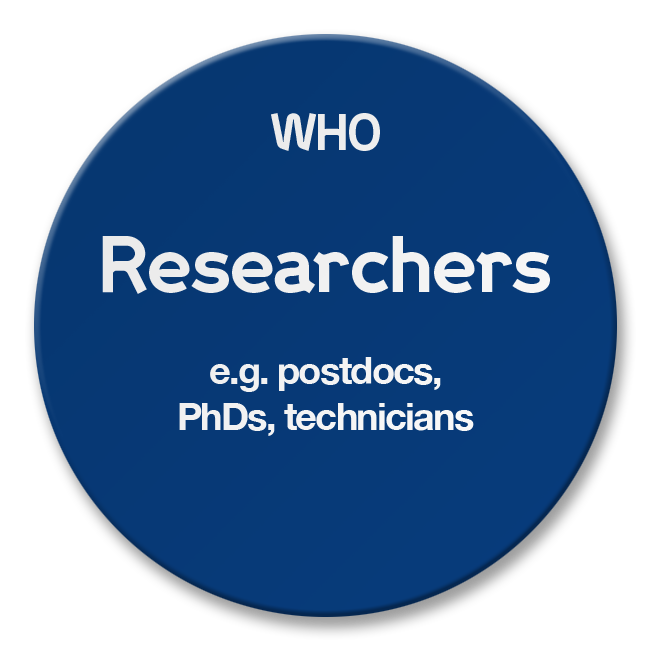 Challenge being addressed
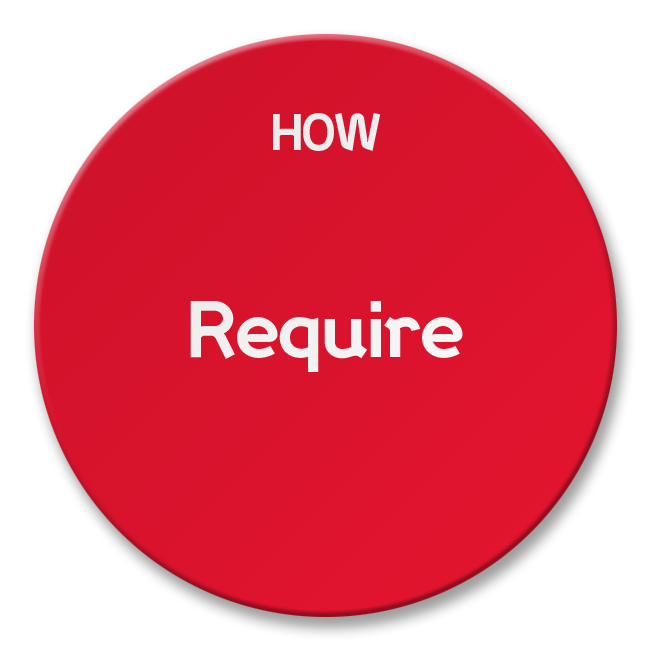 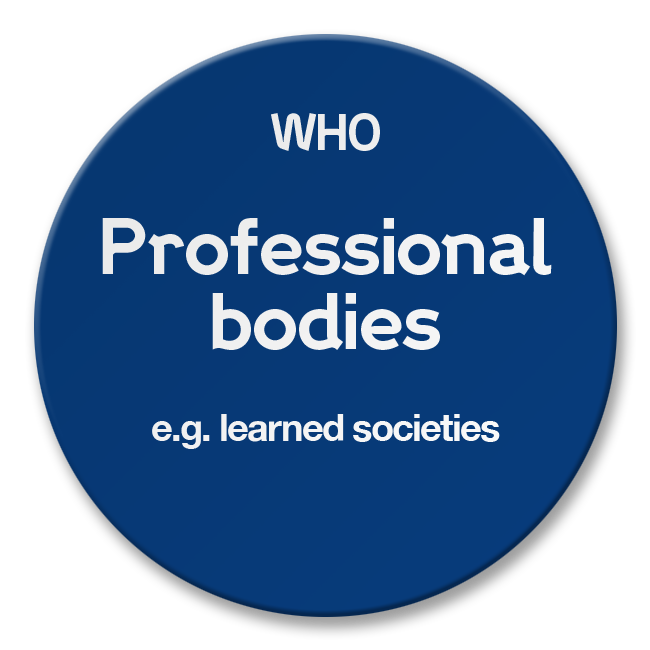 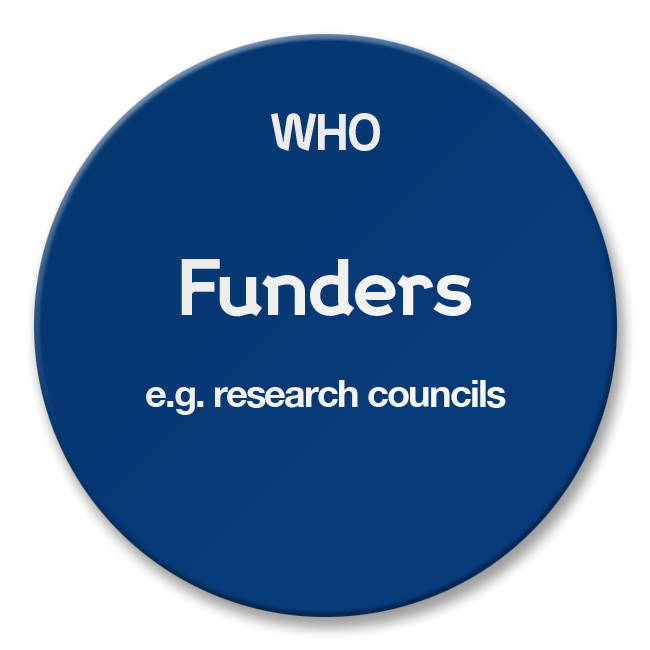 Being firmer and clearer about standards required from individuals and institutions who seek grant funding, e.g. zero-tolerance policy on bullying and harassment.
Click to add text
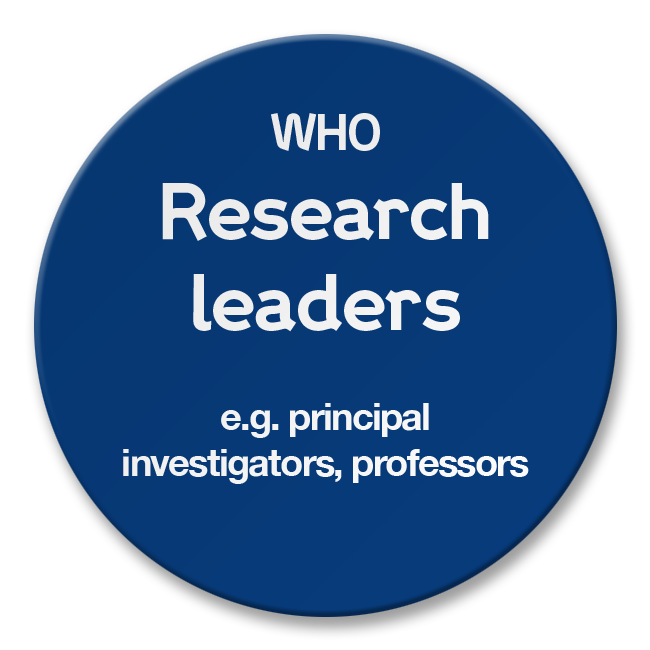 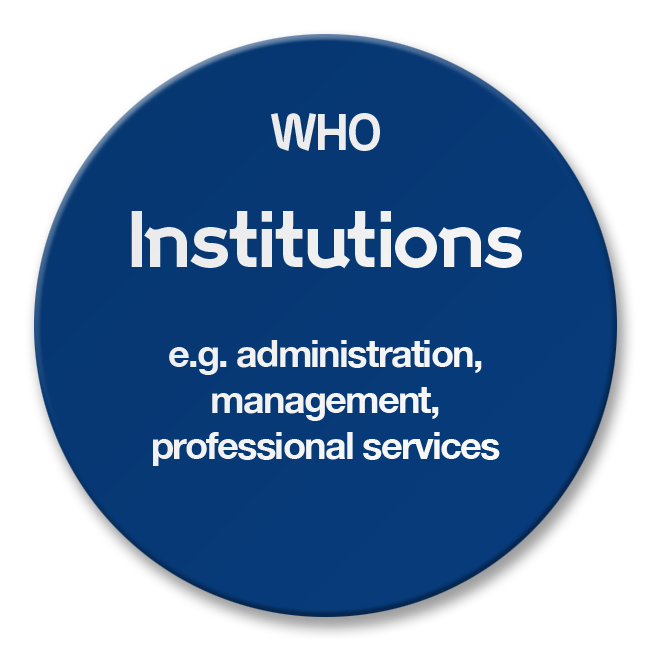 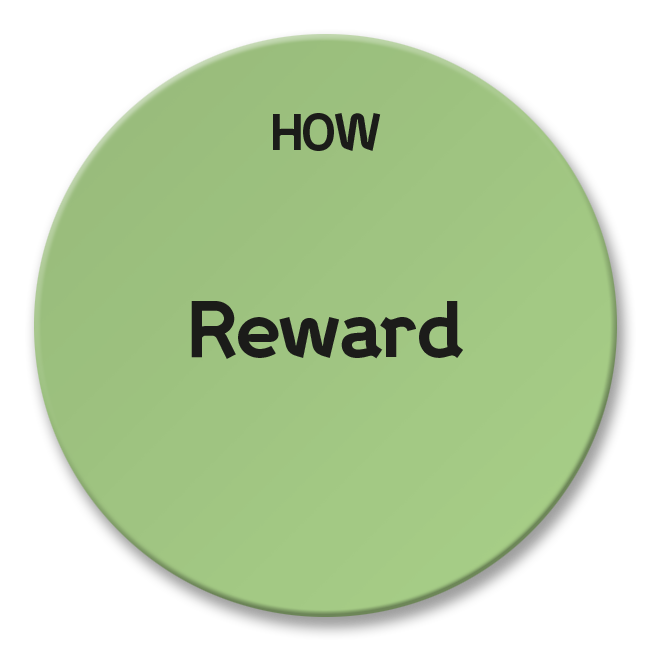 Recognising and rewarding good practices and behaviours which improve research culture, e.g. including these in promotion criteria.
wellcome.ac.uk  |  @wellcometrust
11
Part 3. Decide who can make change and how (~15 mins)
Now, write down your ideas for change to address your challenge on the orange card. Duplicate this slide to add more ideas.
Drag the most appropriate ‘who’ and ‘how’ cards alongside each idea, in order of importance.
Bonus: What is one thing you could do tomorrow to support your idea?
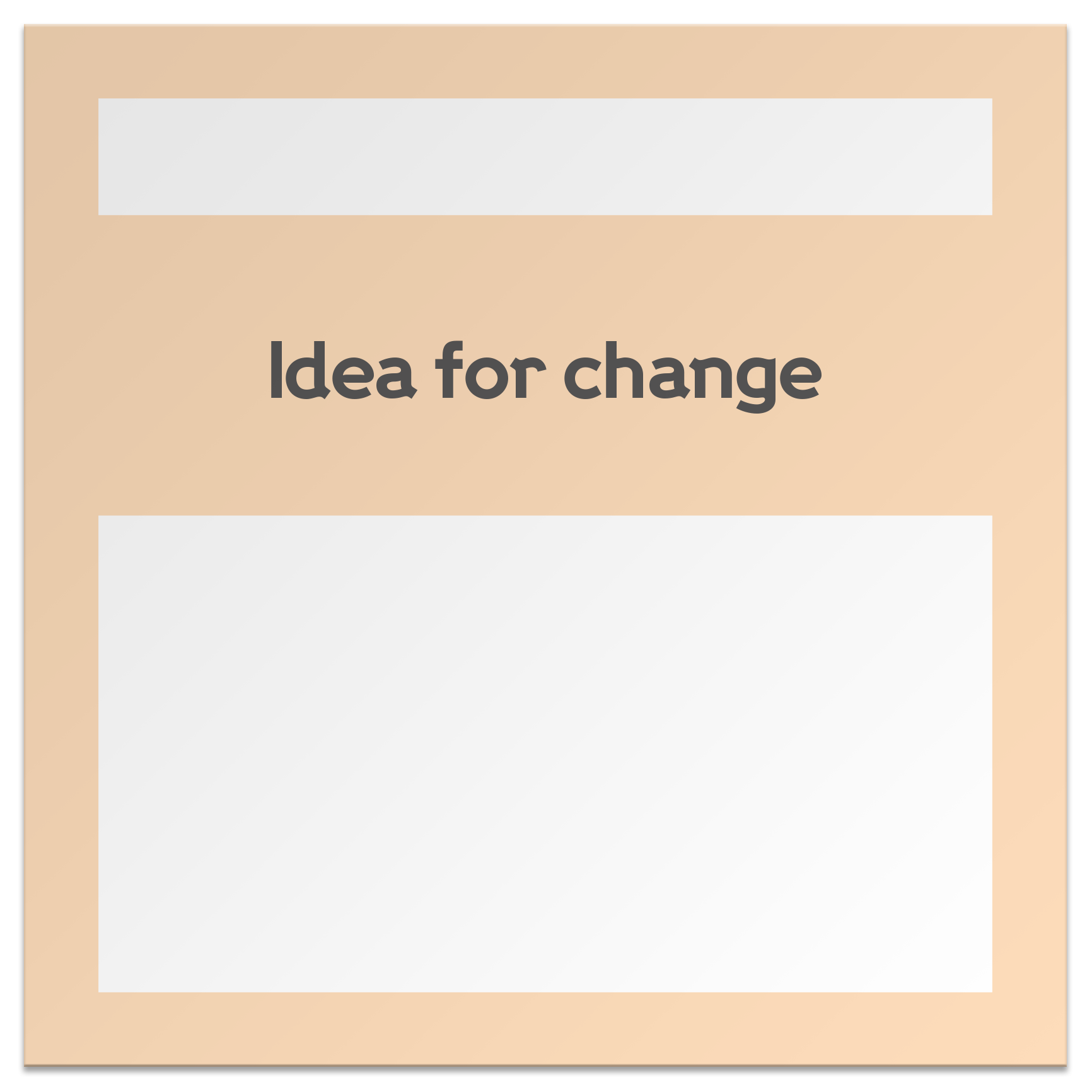 wellcome.ac.uk  |  @wellcometrust
12
Part 4. Decide who can make change and how (~15 mins)
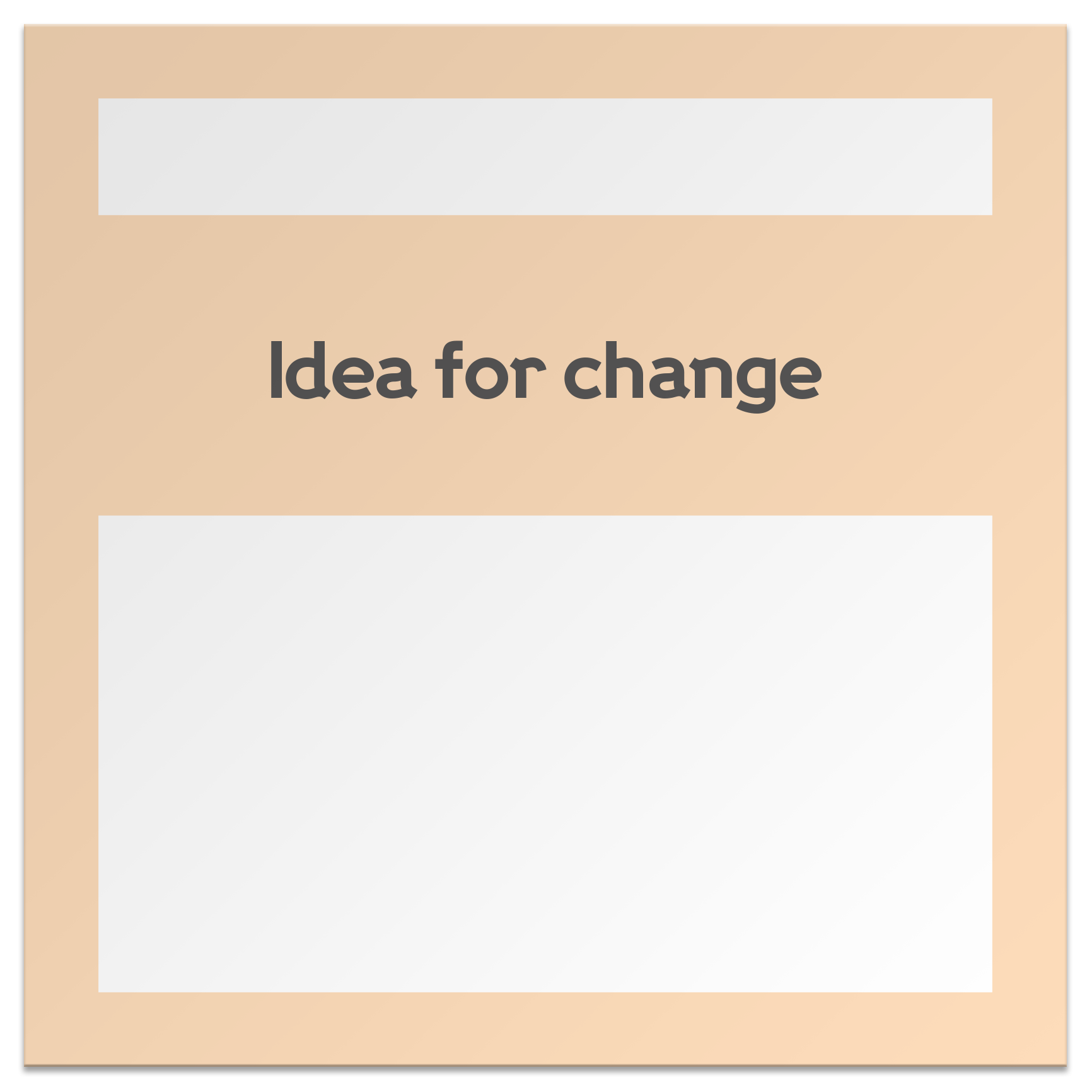 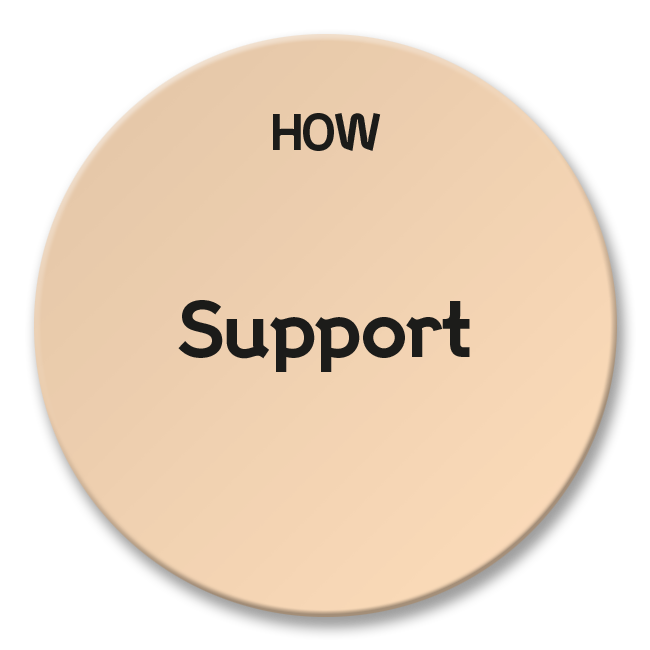 Supporting the research community as they seek to improve research culture, e.g. publishing of good-practice guidance.
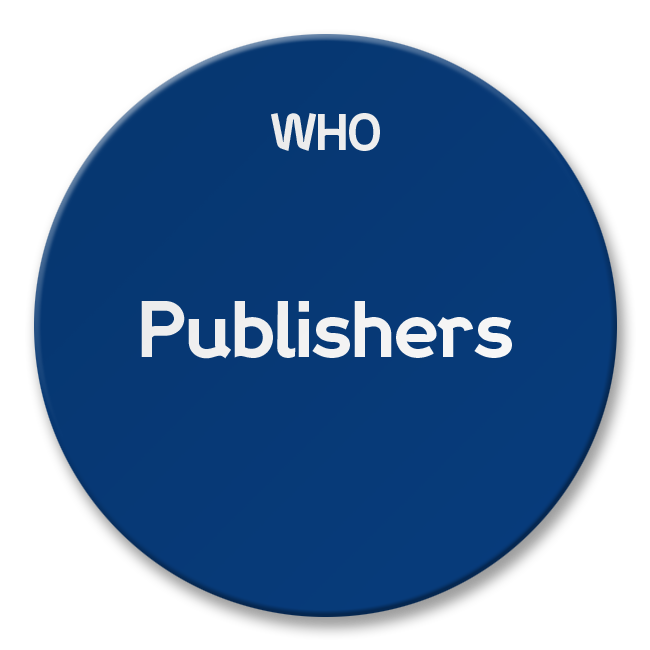 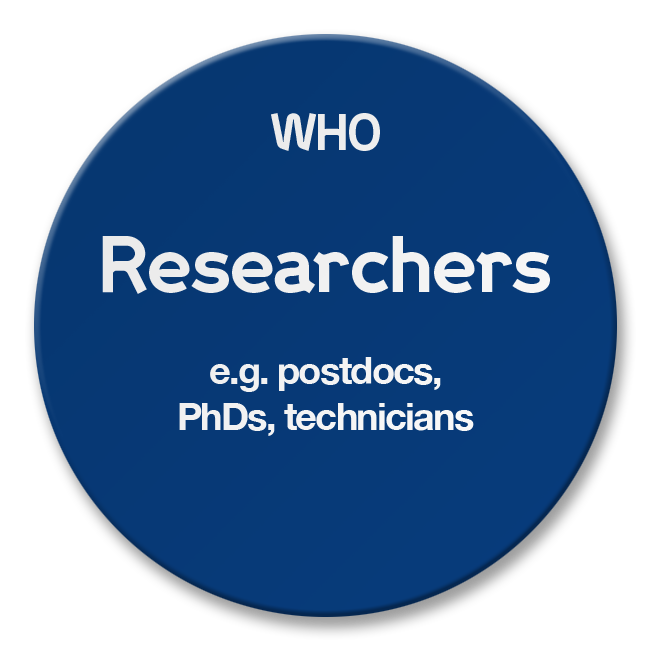 Challenge being addressed
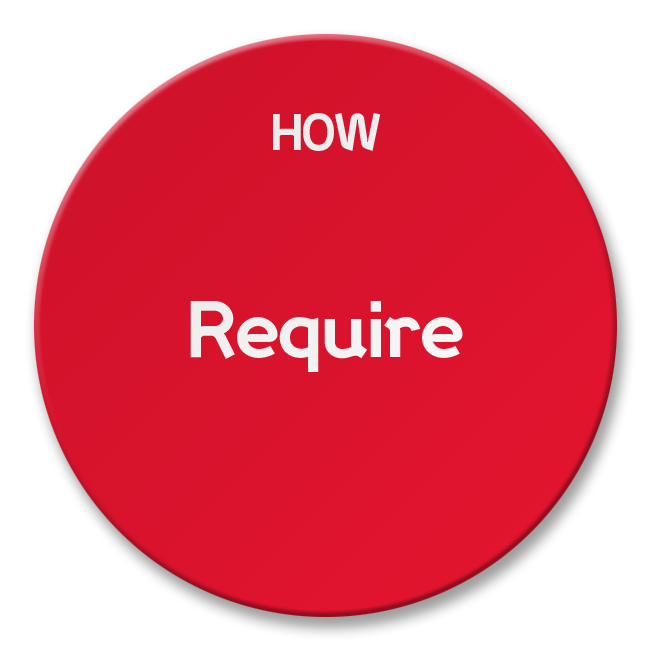 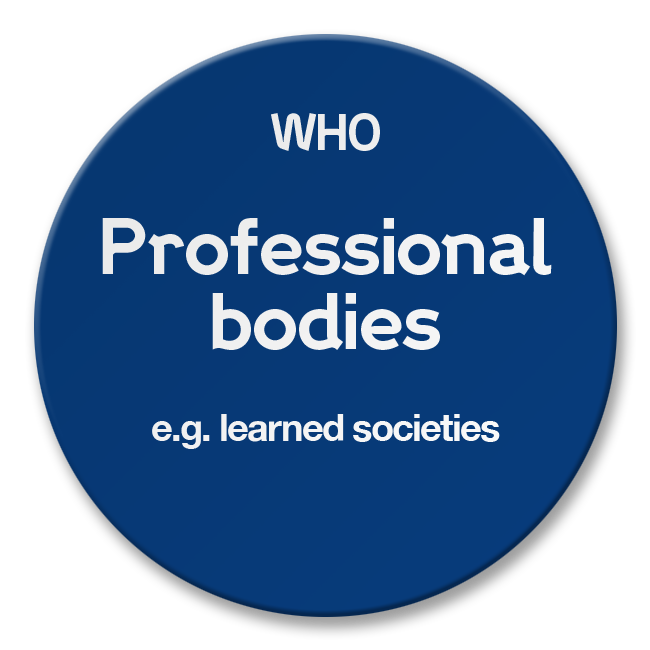 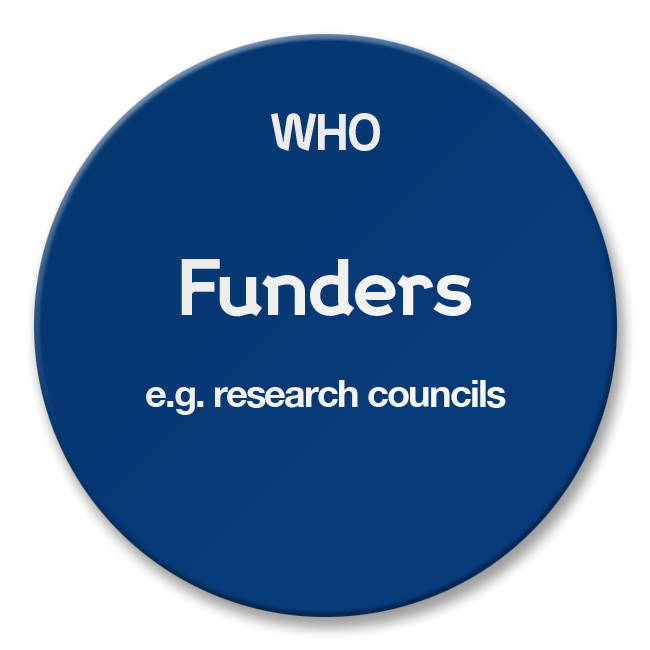 Being firmer and clearer about standards required from individuals and institutions who seek grant funding, e.g. zero-tolerance policy on bullying and harassment.
Click to add text
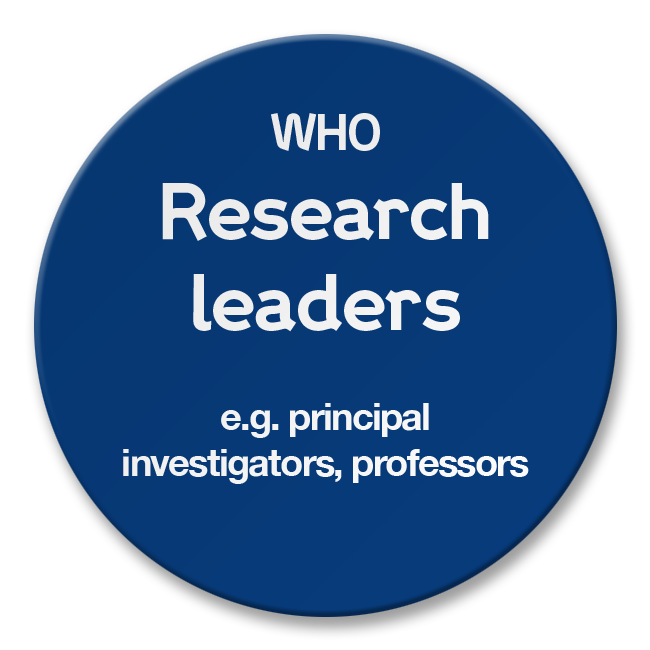 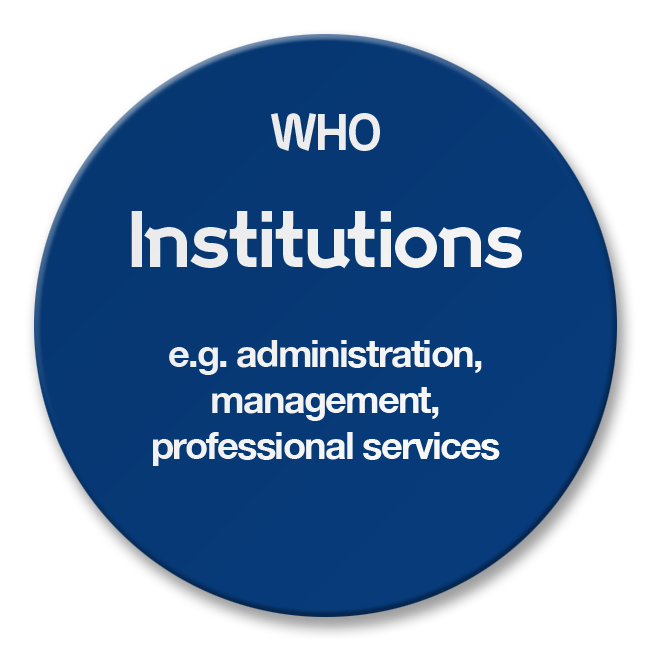 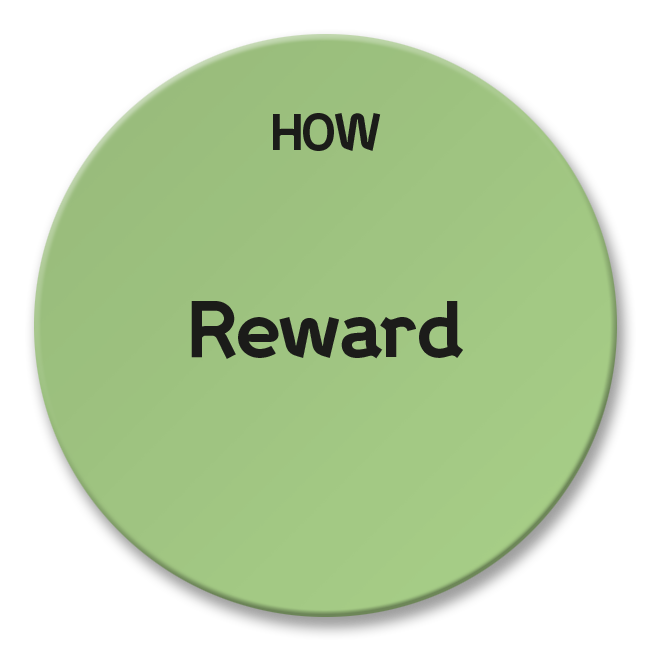 Recognising and rewarding good practices and behaviours which improve research culture, e.g. including these in promotion criteria.
wellcome.ac.uk  |  @wellcometrust
13
Part 5. Decide who can make change and how (~15 mins)
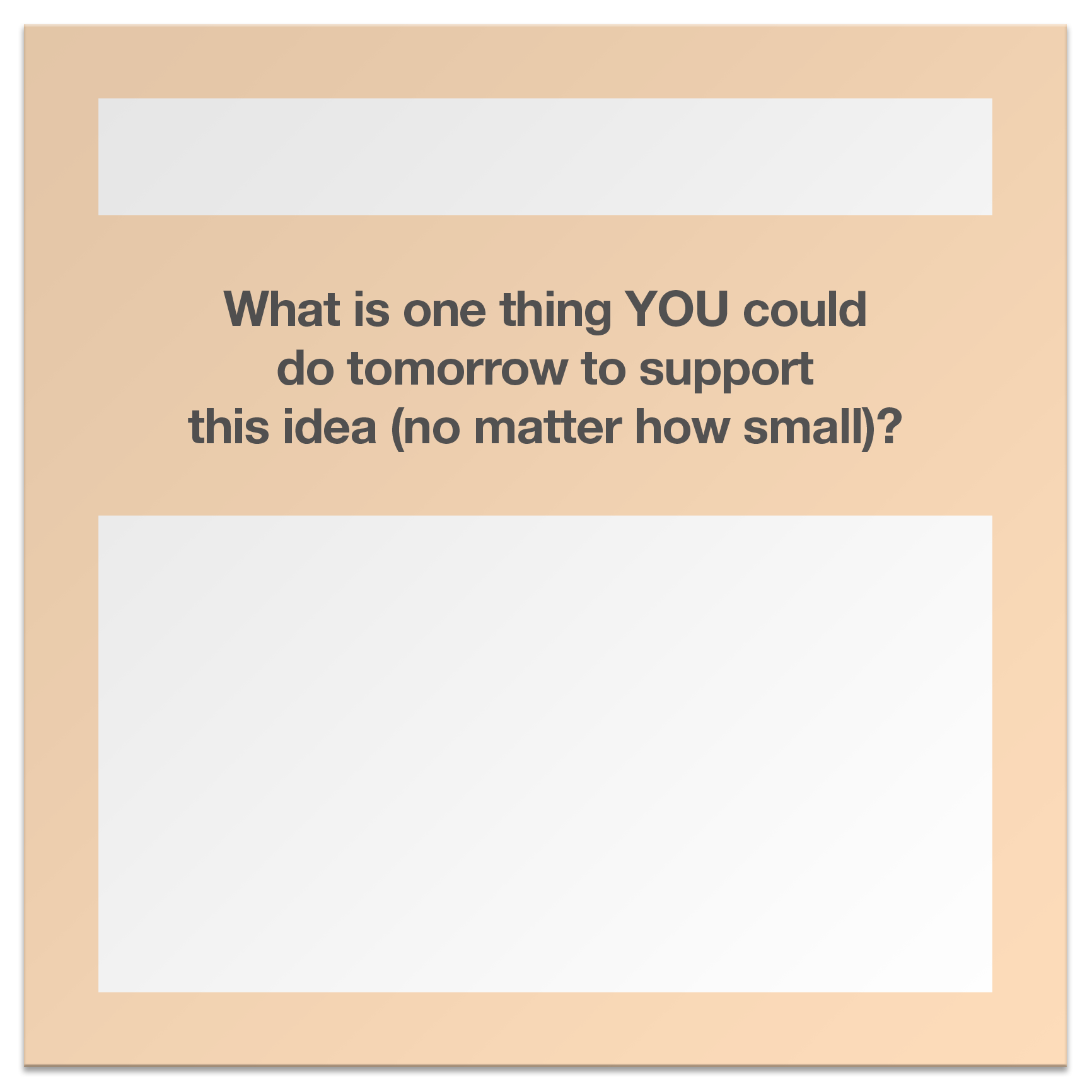 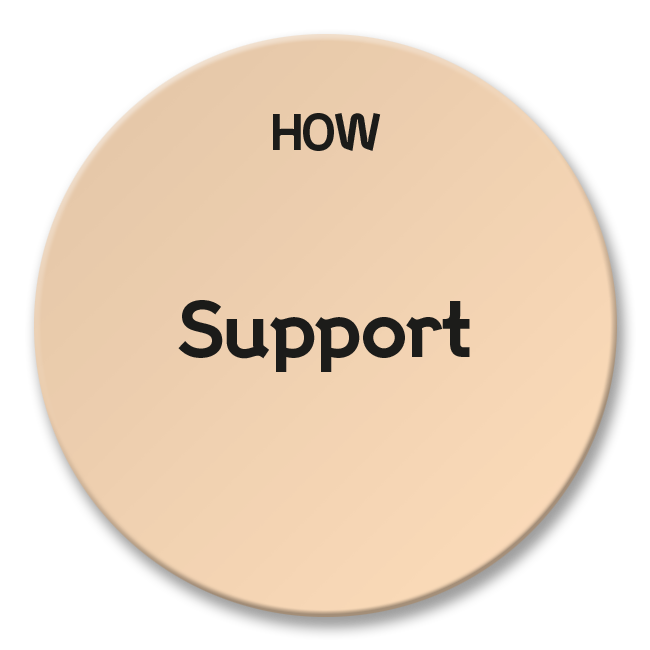 Supporting the research community as they seek to improve research culture, e.g. publishing of good-practice guidance.
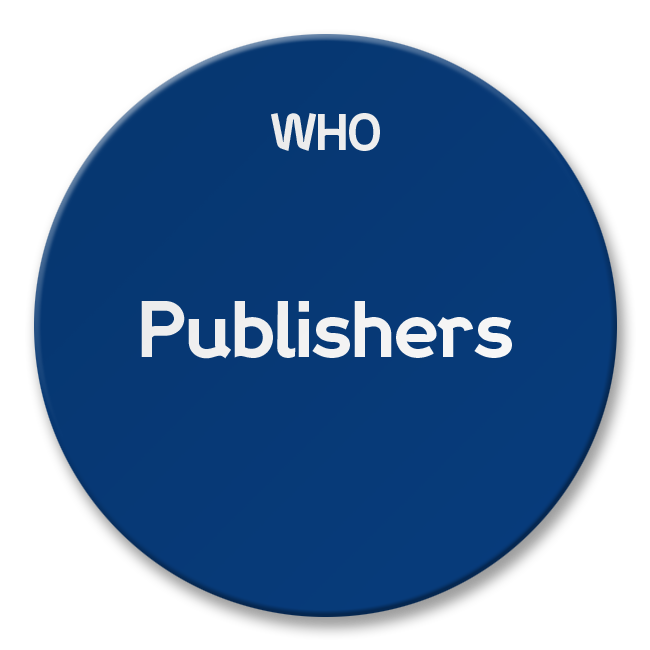 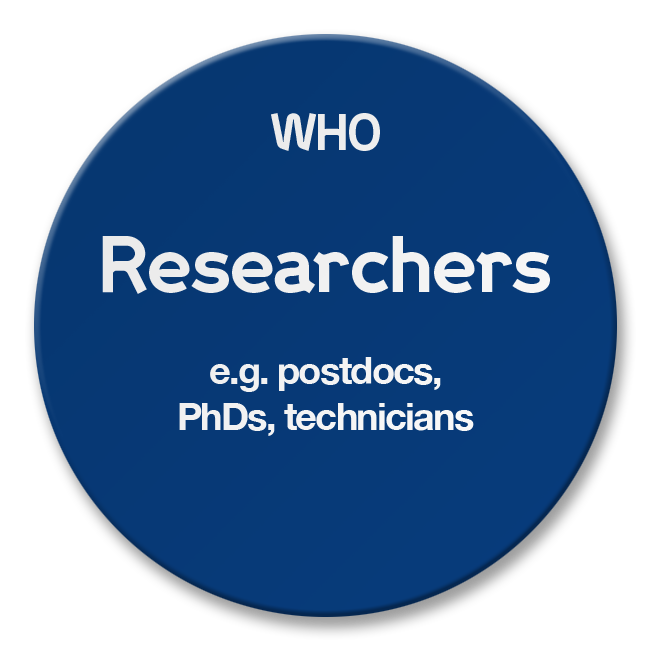 Challenge being addressed
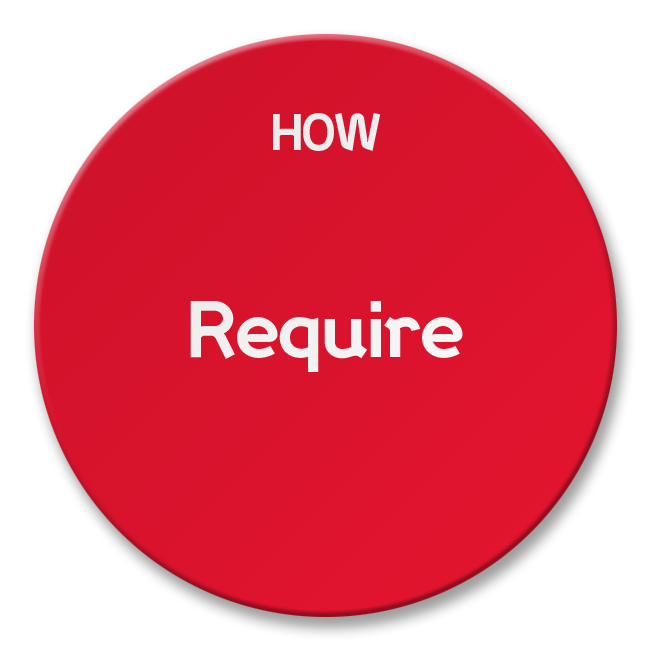 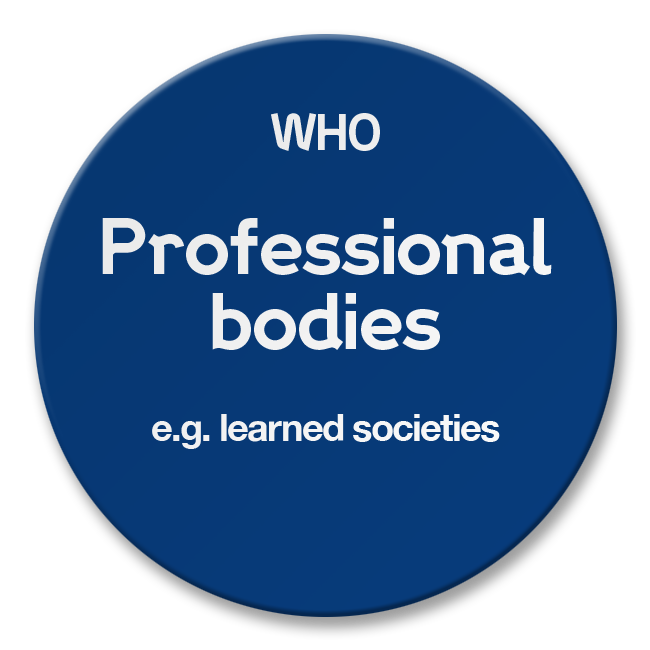 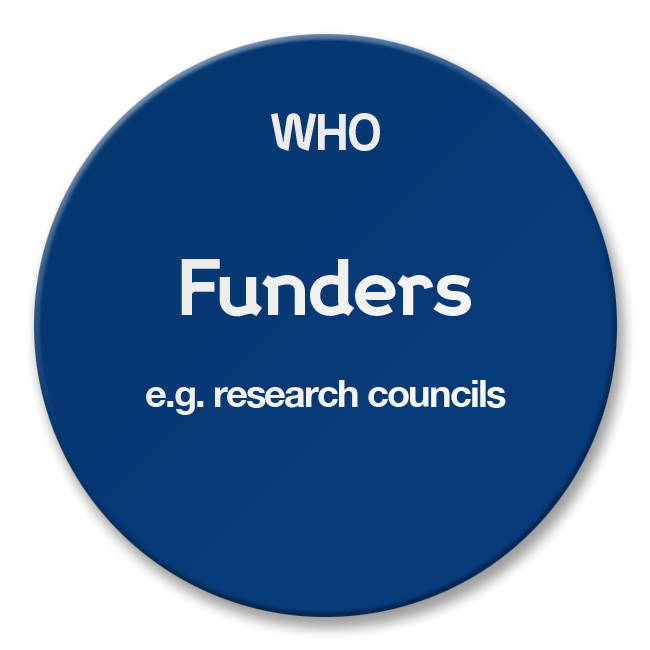 Being firmer and clearer about standards required from individuals and institutions who seek grant funding, e.g. zero-tolerance policy on bullying and harassment.
Click to add text
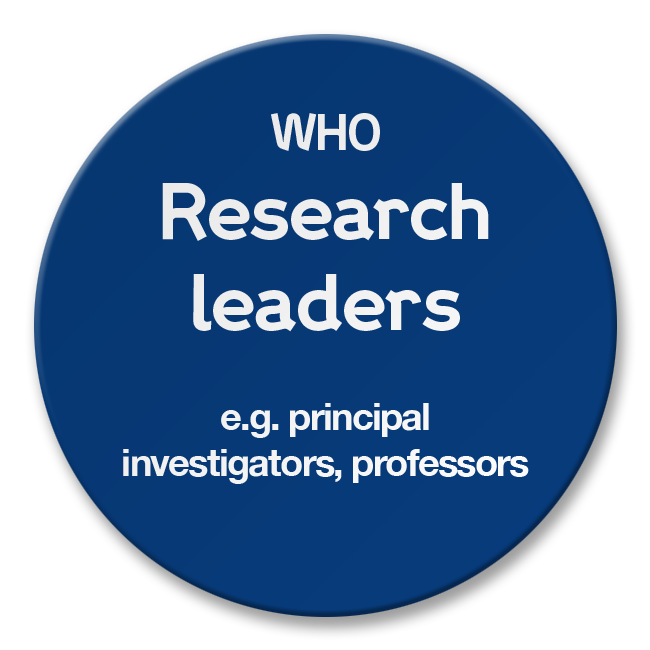 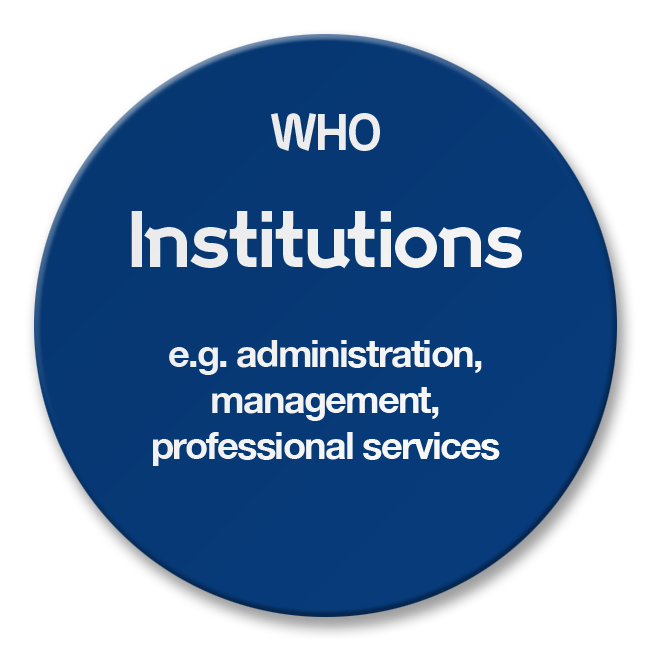 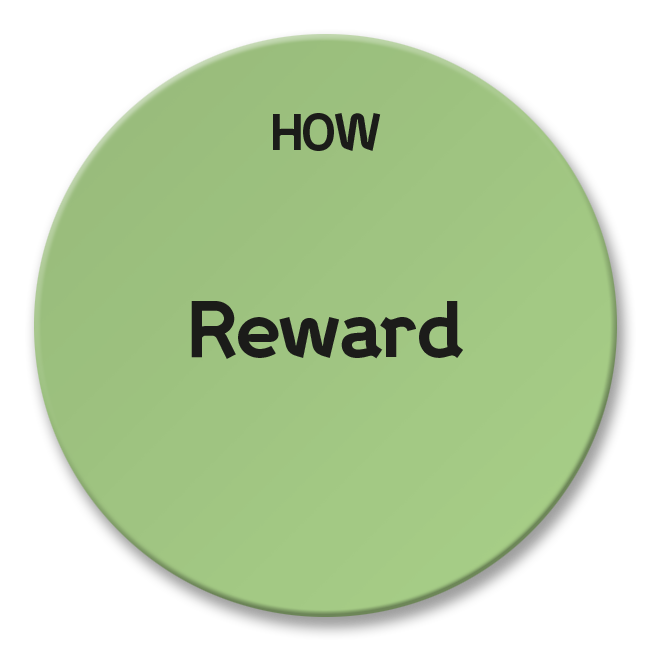 Recognising and rewarding good practices and behaviours which improve research culture, e.g. including these in promotion criteria.
wellcome.ac.uk  |  @wellcometrust
14
Share your ideas (~10 mins)
Take some time individually to explore the online ideas forum at: reimagineresearchwellcome.uk.engagementhq.com 
Add your top ideas and see what others have suggested.
Try another challenge
If you have time, explore solutions for another of your challenge cards. Or, if you’d like to explore a topic in more detail, choose one of the extension packs on the following slides.
wellcome.ac.uk  |  @wellcometrust
15
Optional: Further discussion
The next slides contain some prompts on the themes of mental health, job security and failure. If you have some time left, choose a theme and carry on the conversation.
Do any of the cards reflect your own experiences?
wellcome.ac.uk  |  @wellcometrust
16
Extension pack theme:Mental health
These cards provide an opportunity for you to discuss mental health in the research environment, including your own experiences if you would like to share them.
wellcome.ac.uk  |  @wellcometrust
17
Extension pack theme: Mental Health
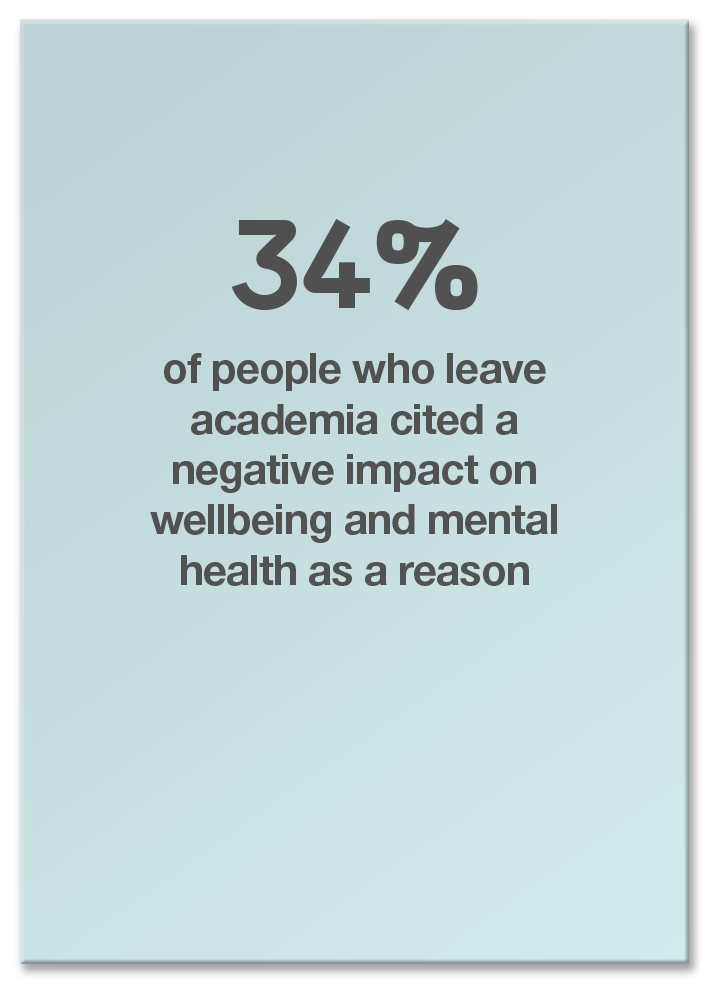 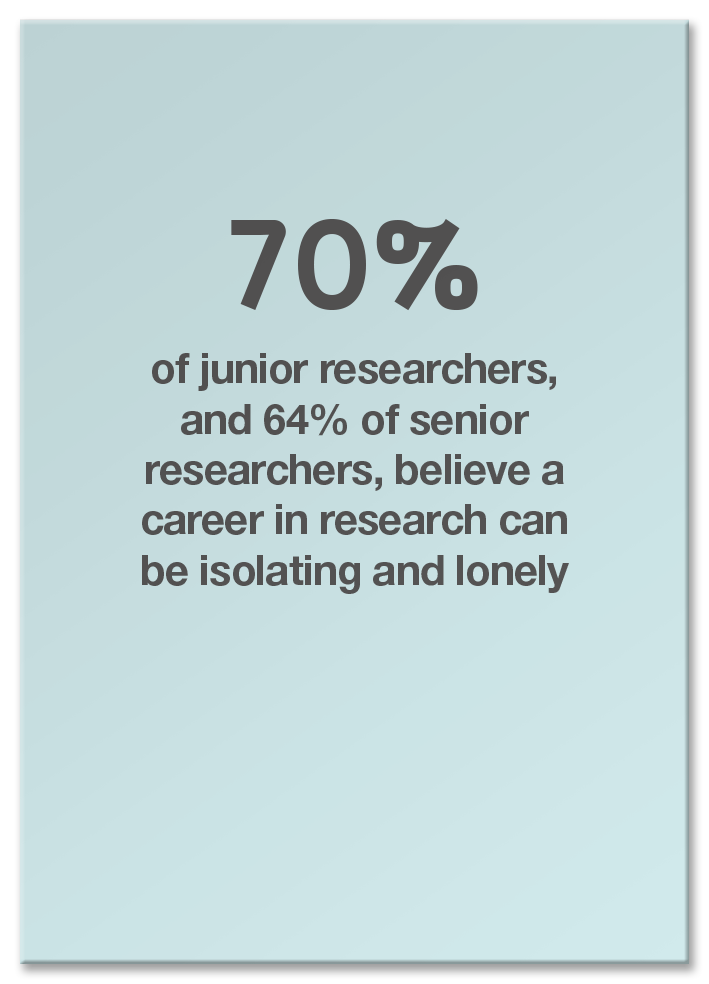 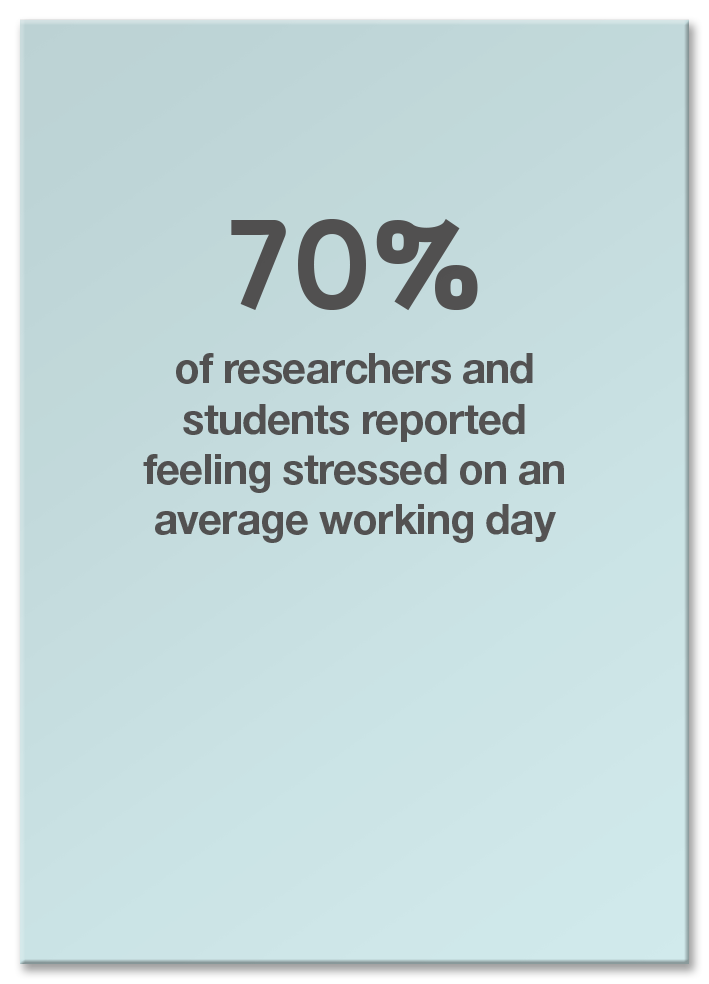 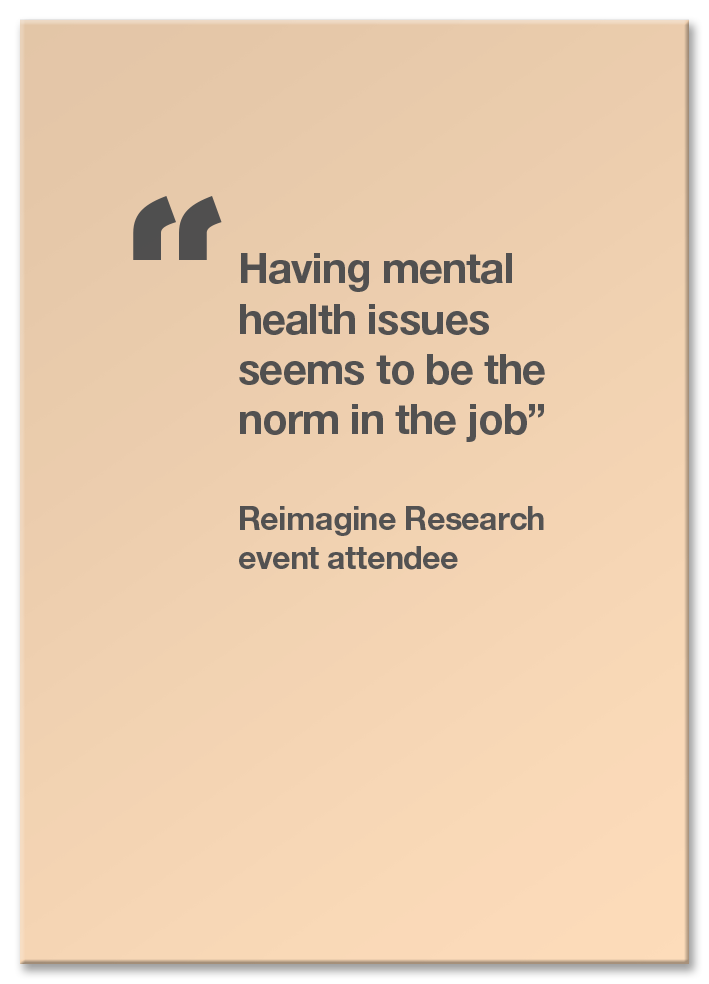 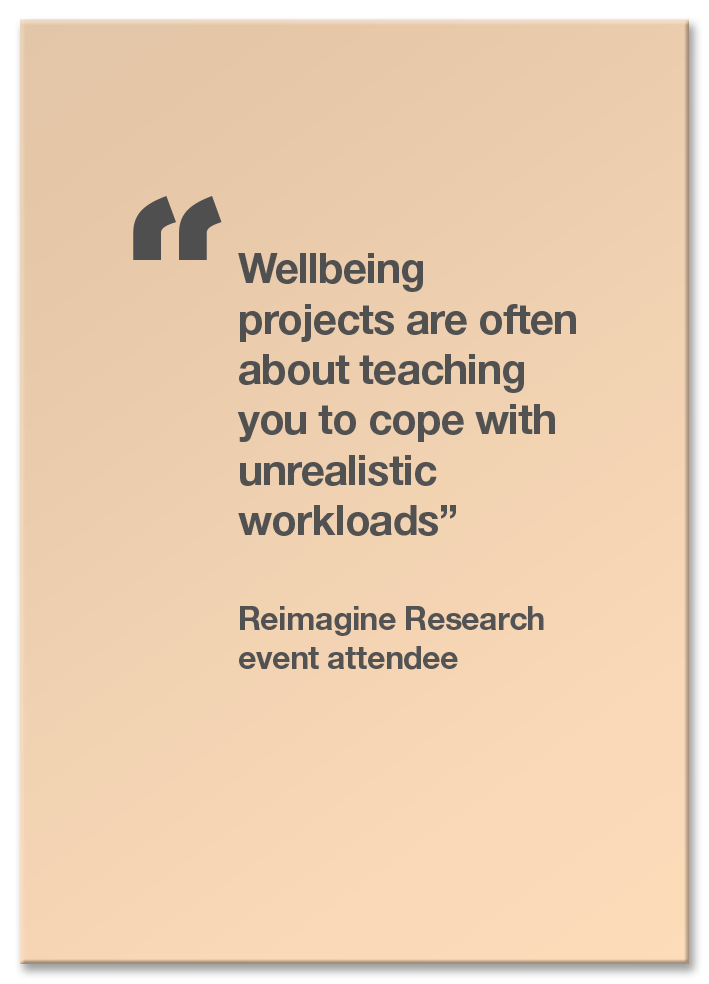 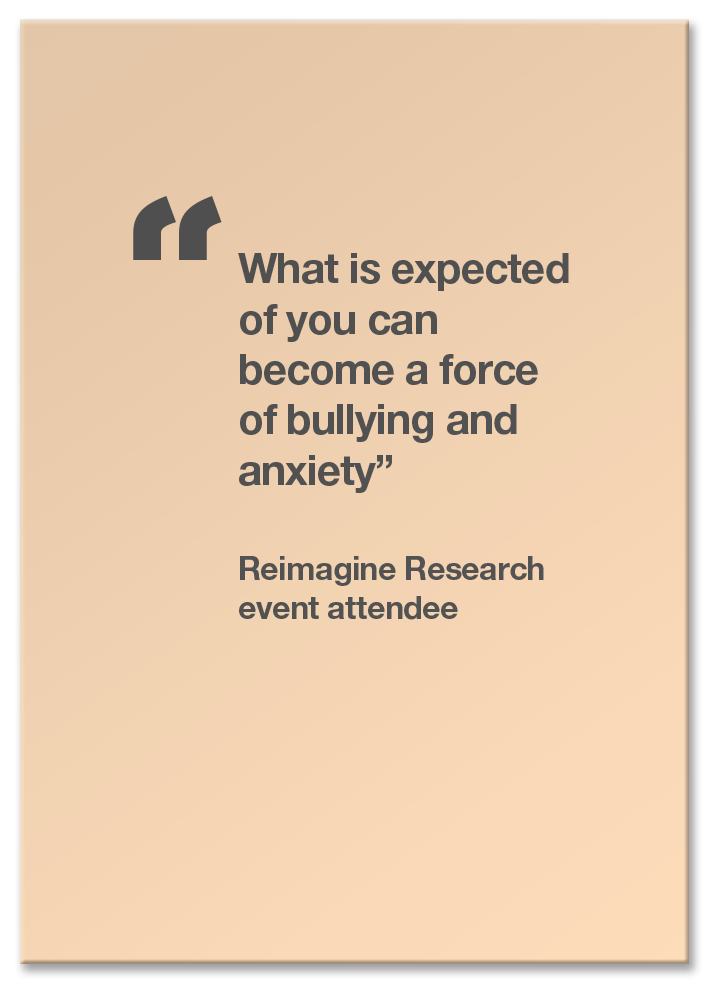 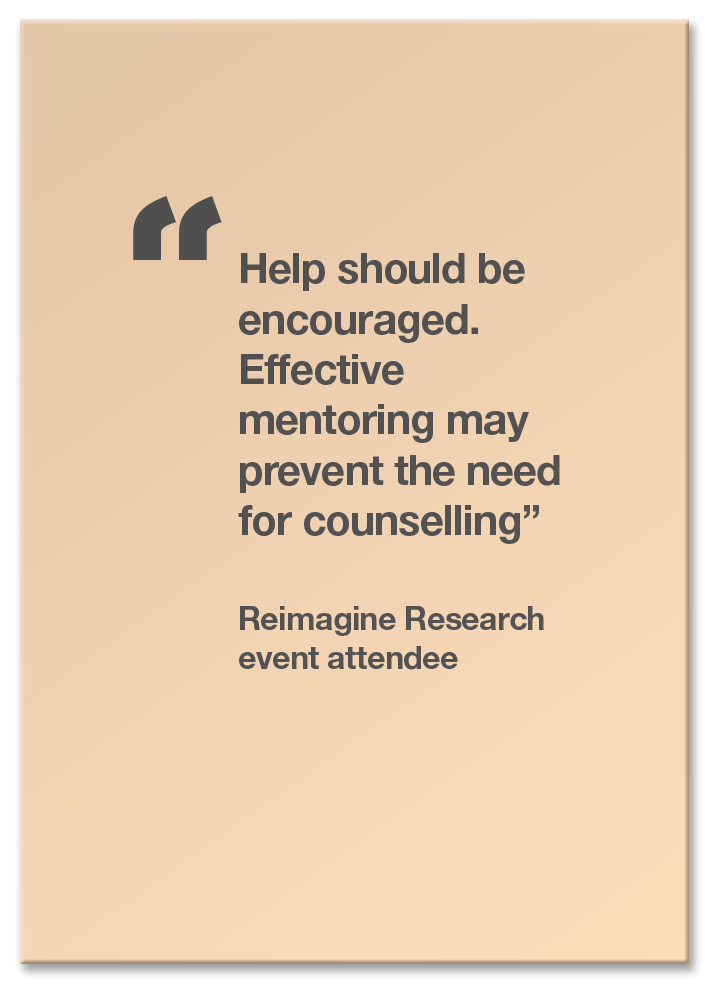 wellcome.ac.uk  |  @wellcometrust
18
Extension pack theme:Job Security
Our survey found that only 29% of researchers feel secure in pursuing a research career.  This is often linked to fixed-term contracts, frequent relocations, and high competition for permanent roles and promotions. 
Using these cards, you can explore some of the challenges around job security and building a career in research.
wellcome.ac.uk  |  @wellcometrust
19
Extension pack theme: Job Security
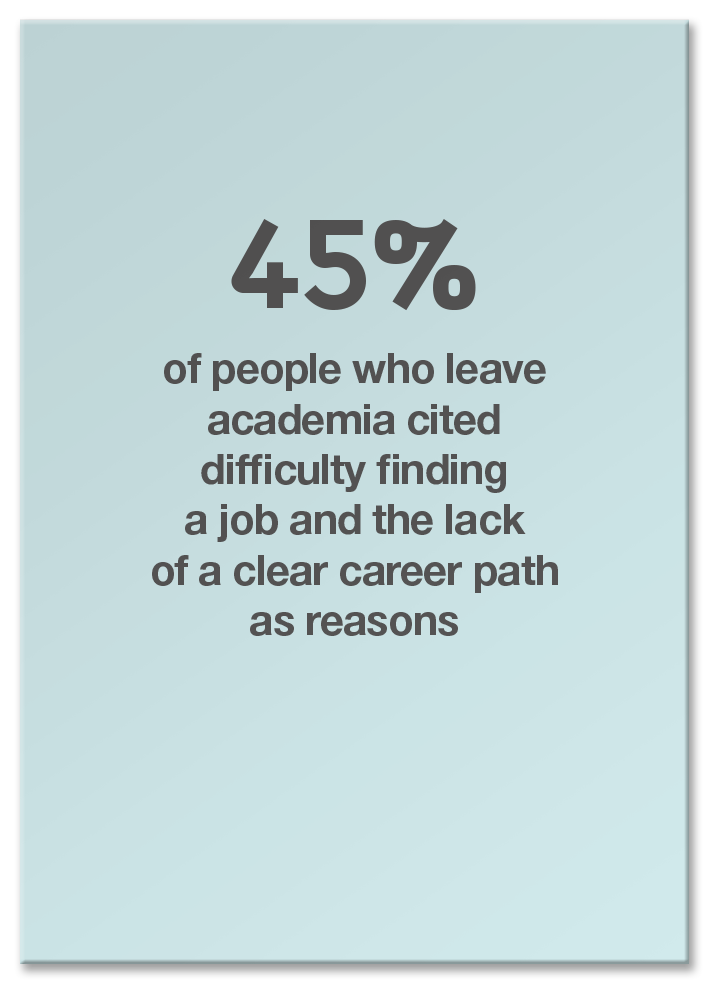 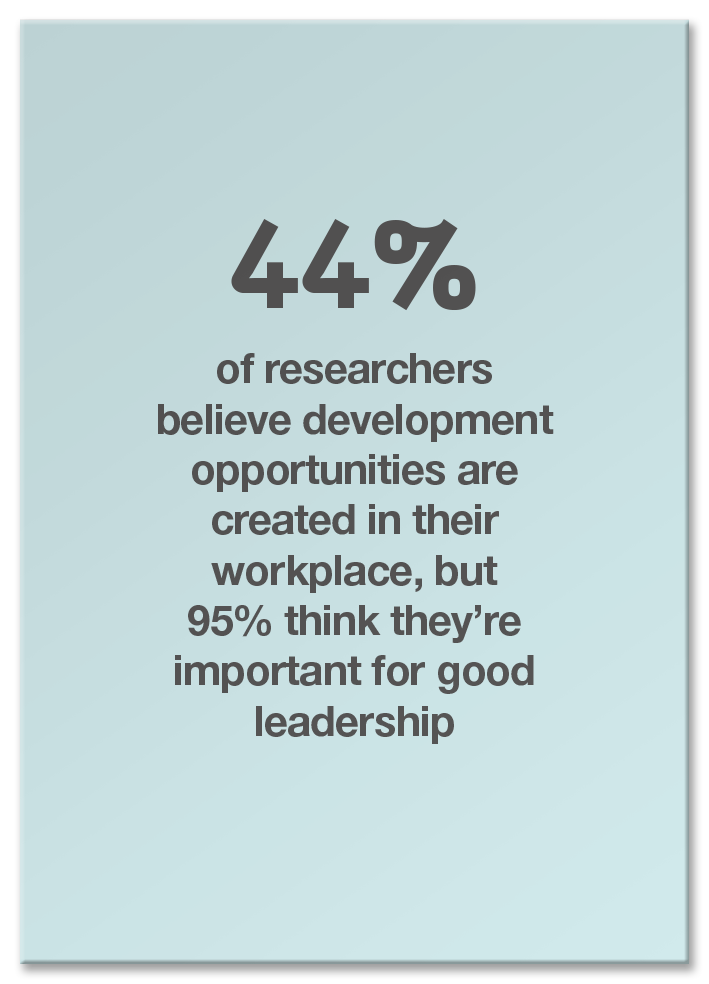 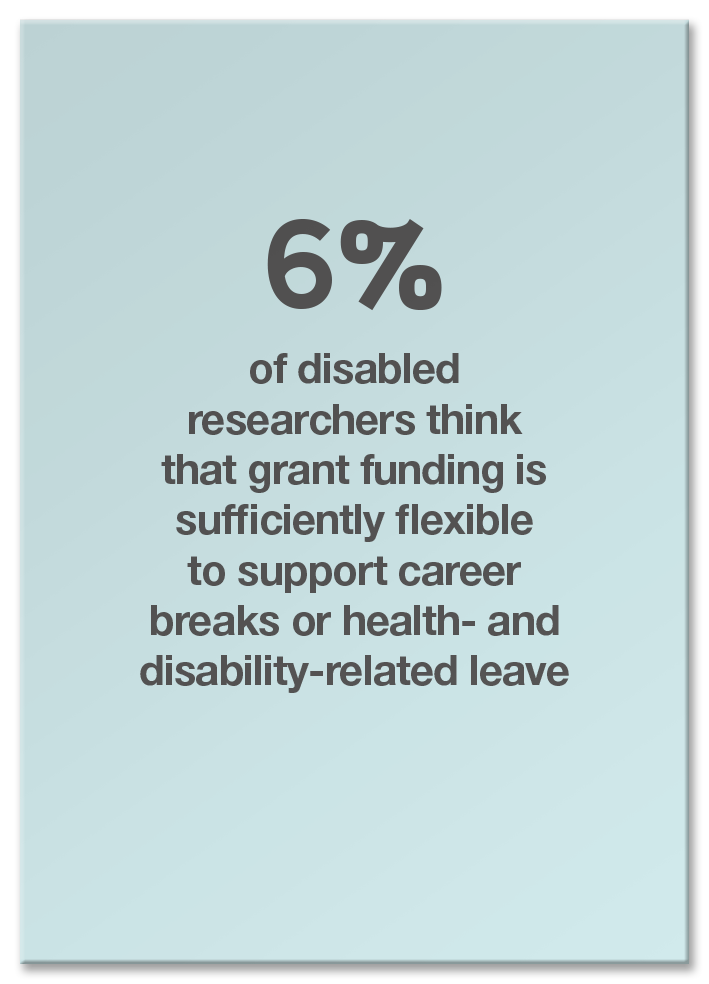 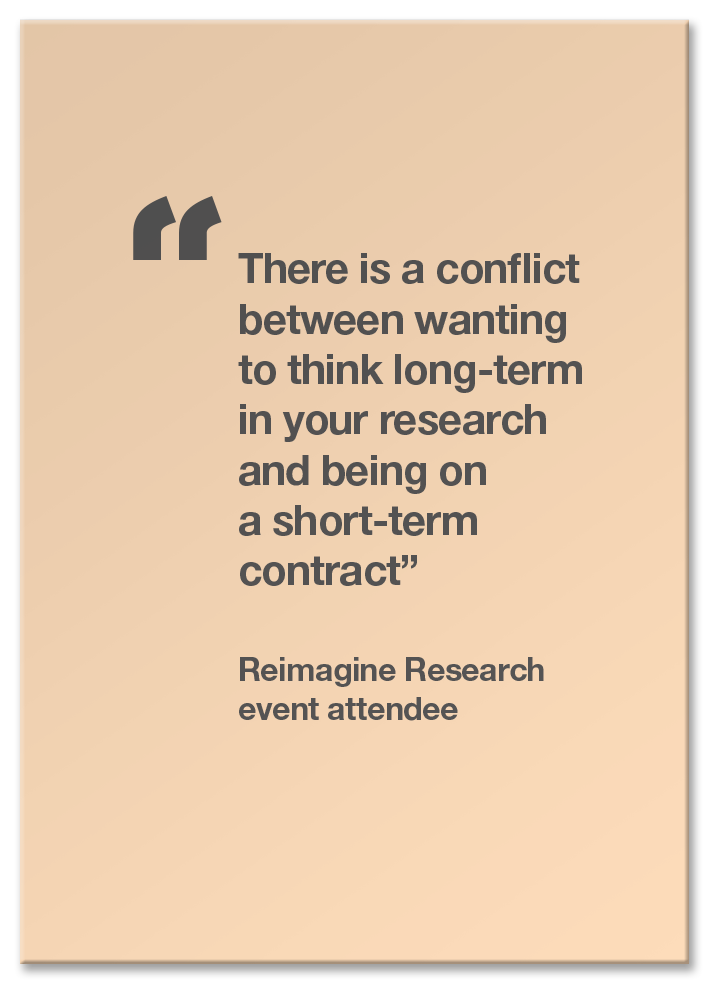 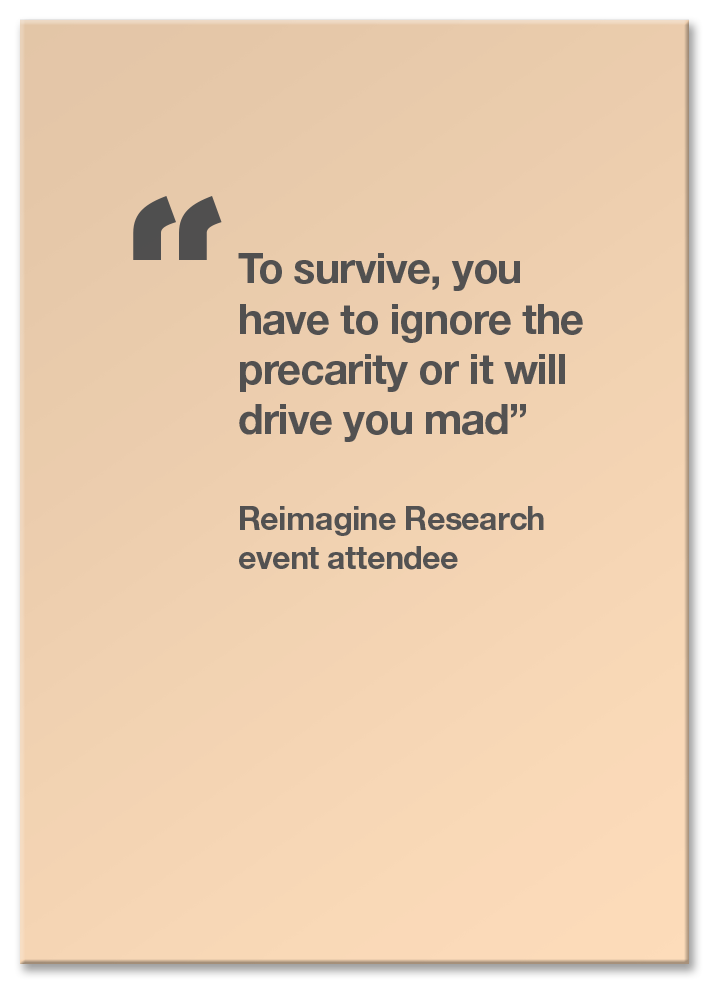 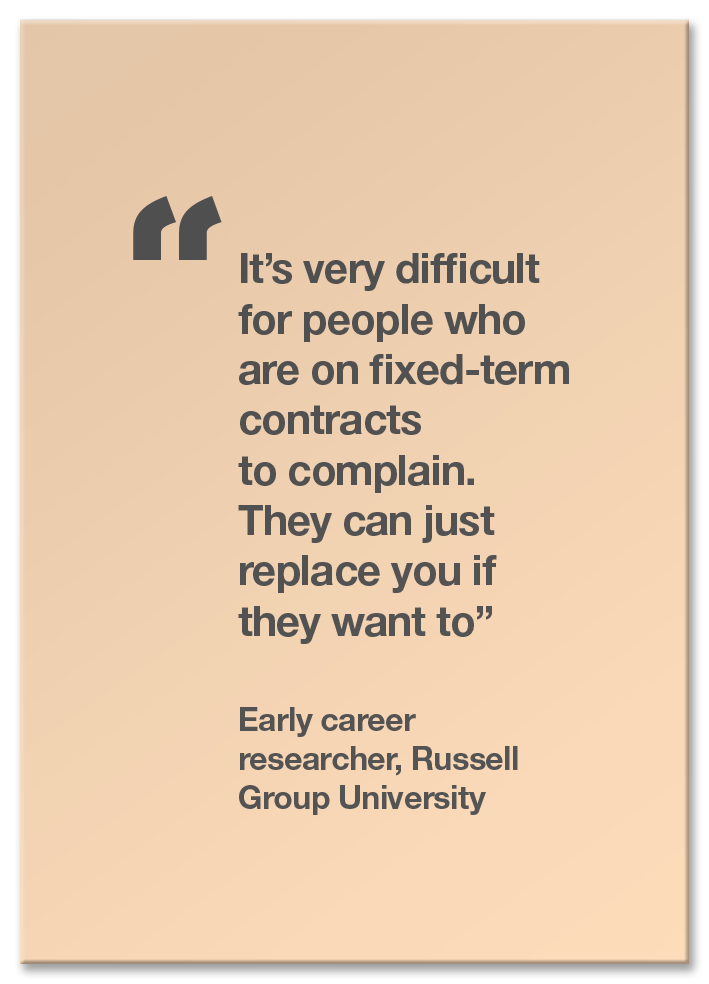 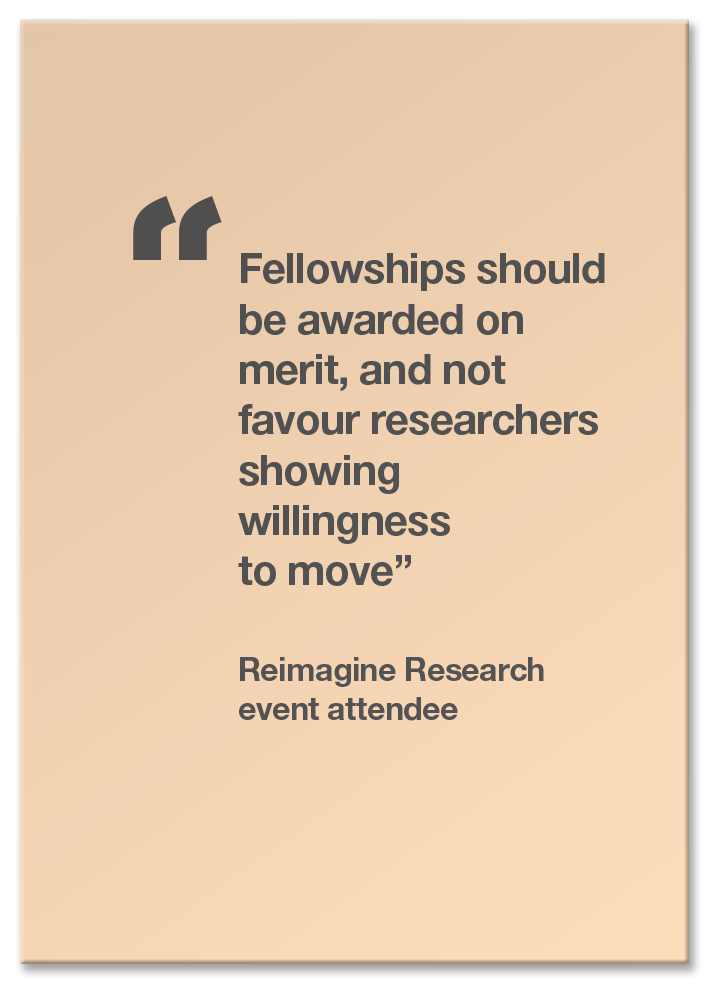 wellcome.ac.uk  |  @wellcometrust
20
Extension pack theme:Failure
Failure is inherent to the scientific process, and something researchers will face throughout their careers. 
These cards will help you to explore common failures in research and how failure could be addressed, including your own experiences if you would like to share them.
wellcome.ac.uk  |  @wellcometrust
21
Extension pack theme: Failure
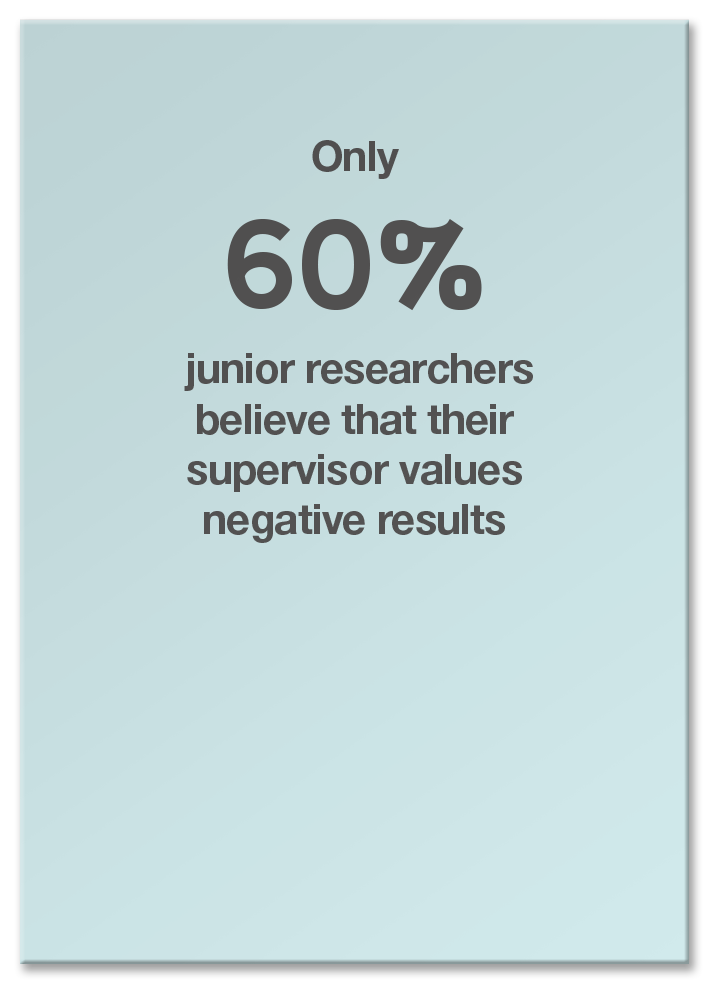 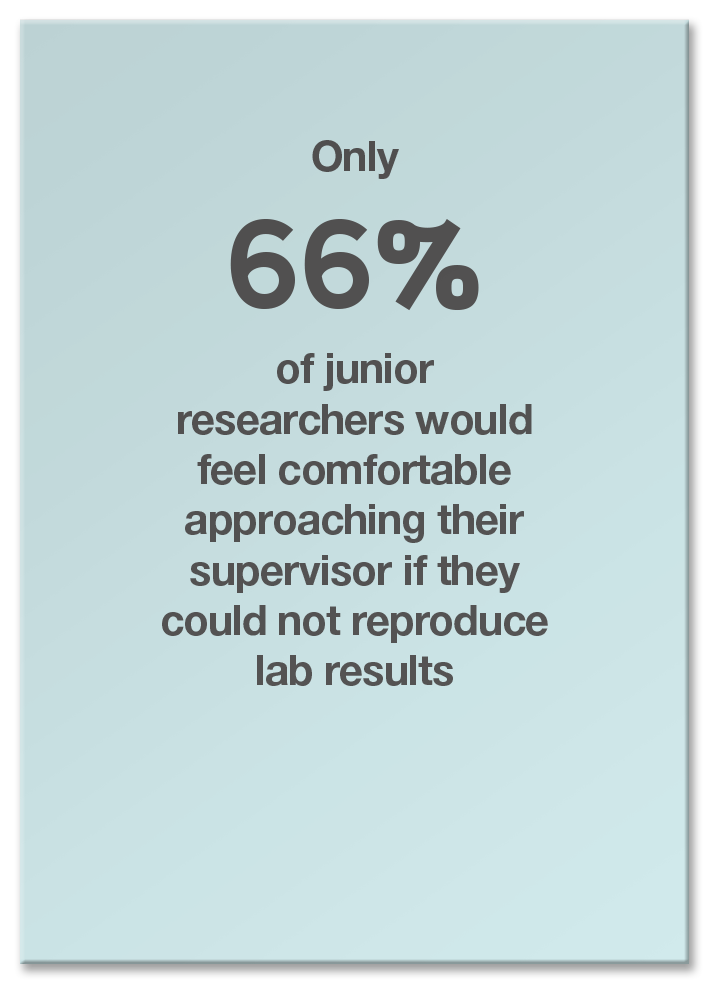 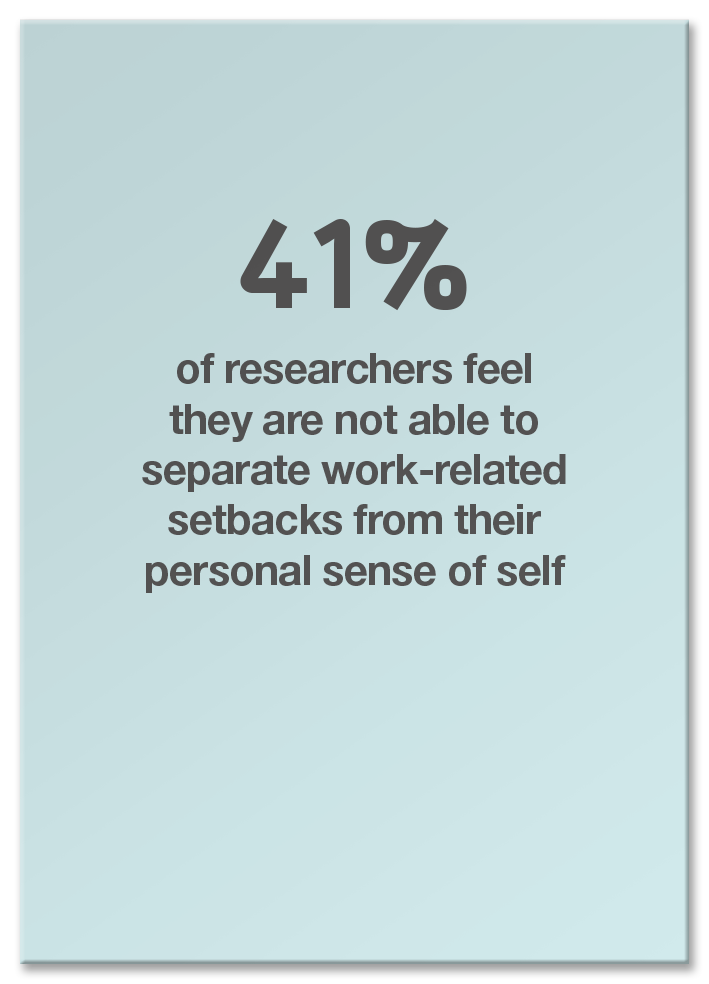 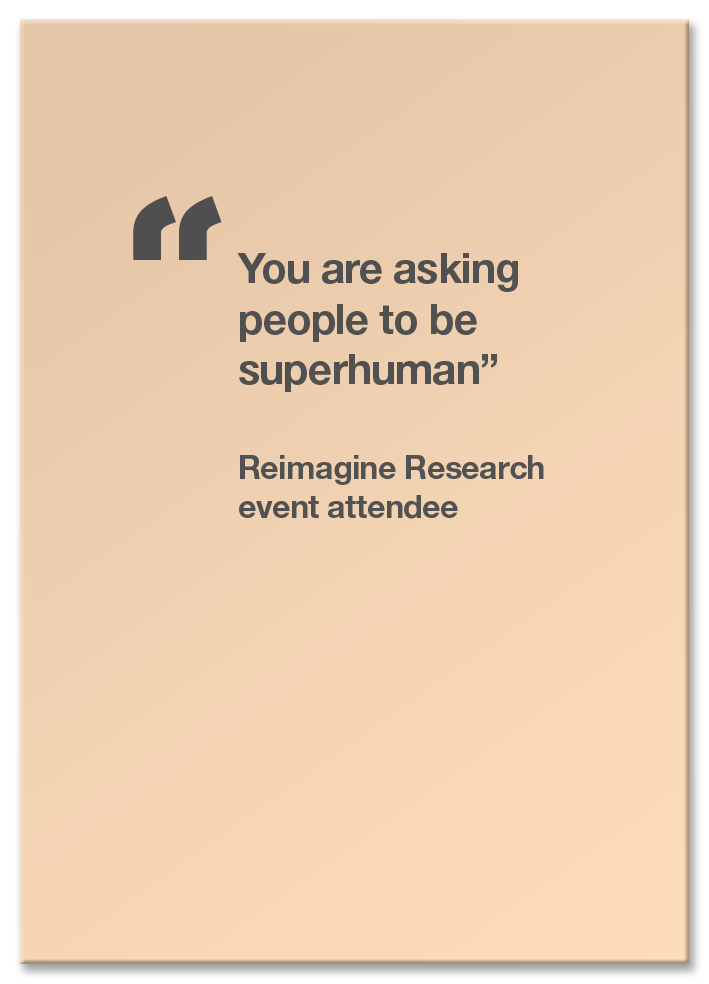 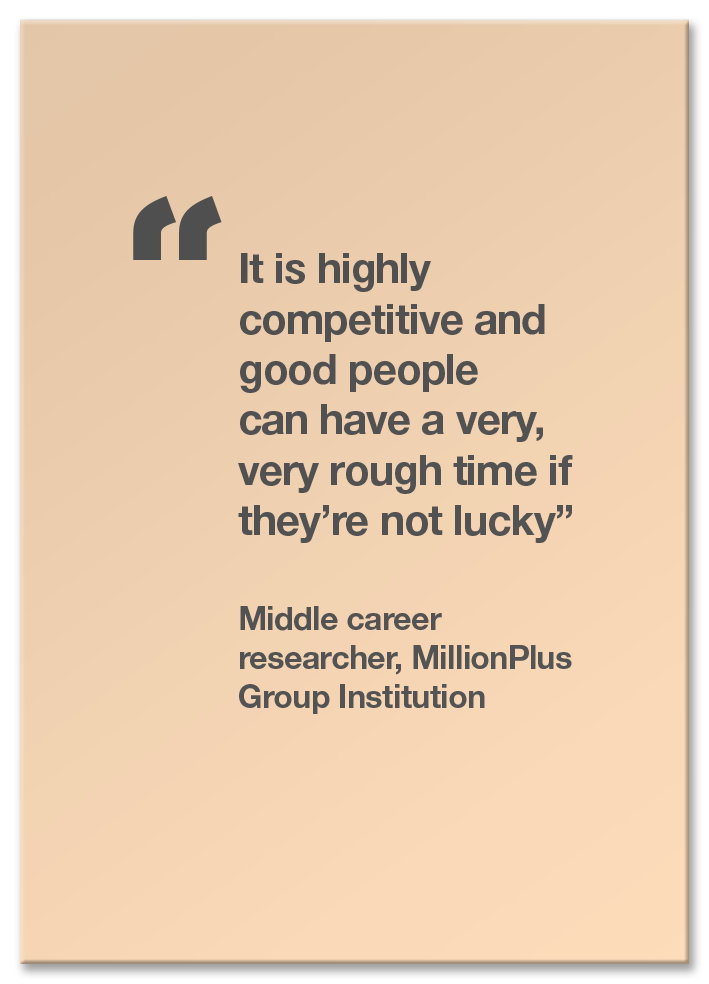 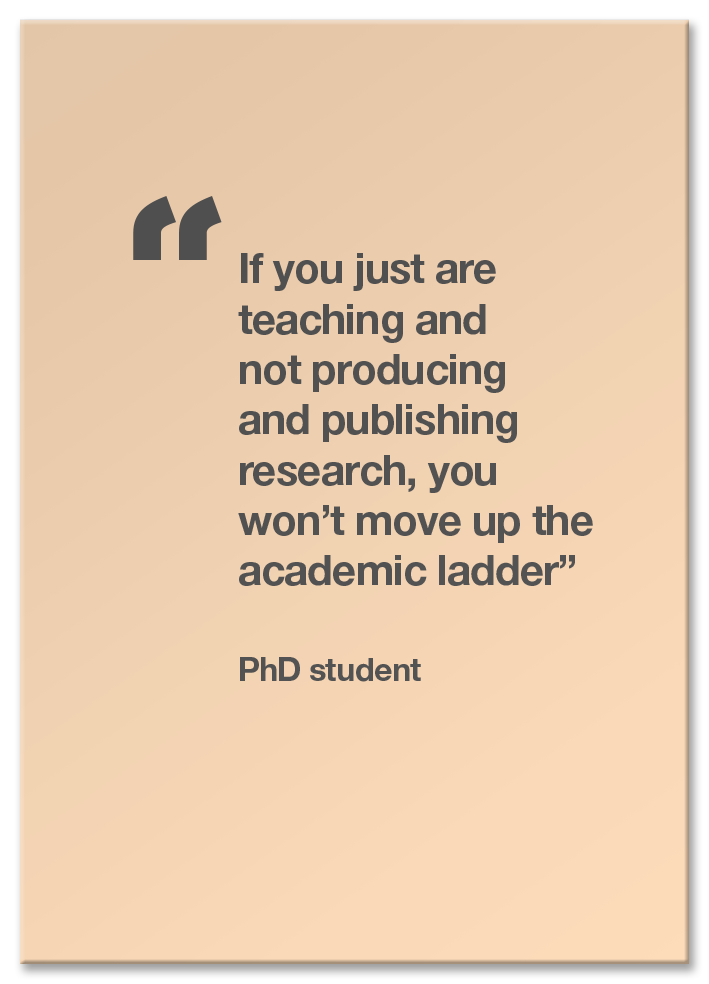 wellcome.ac.uk  |  @wellcometrust